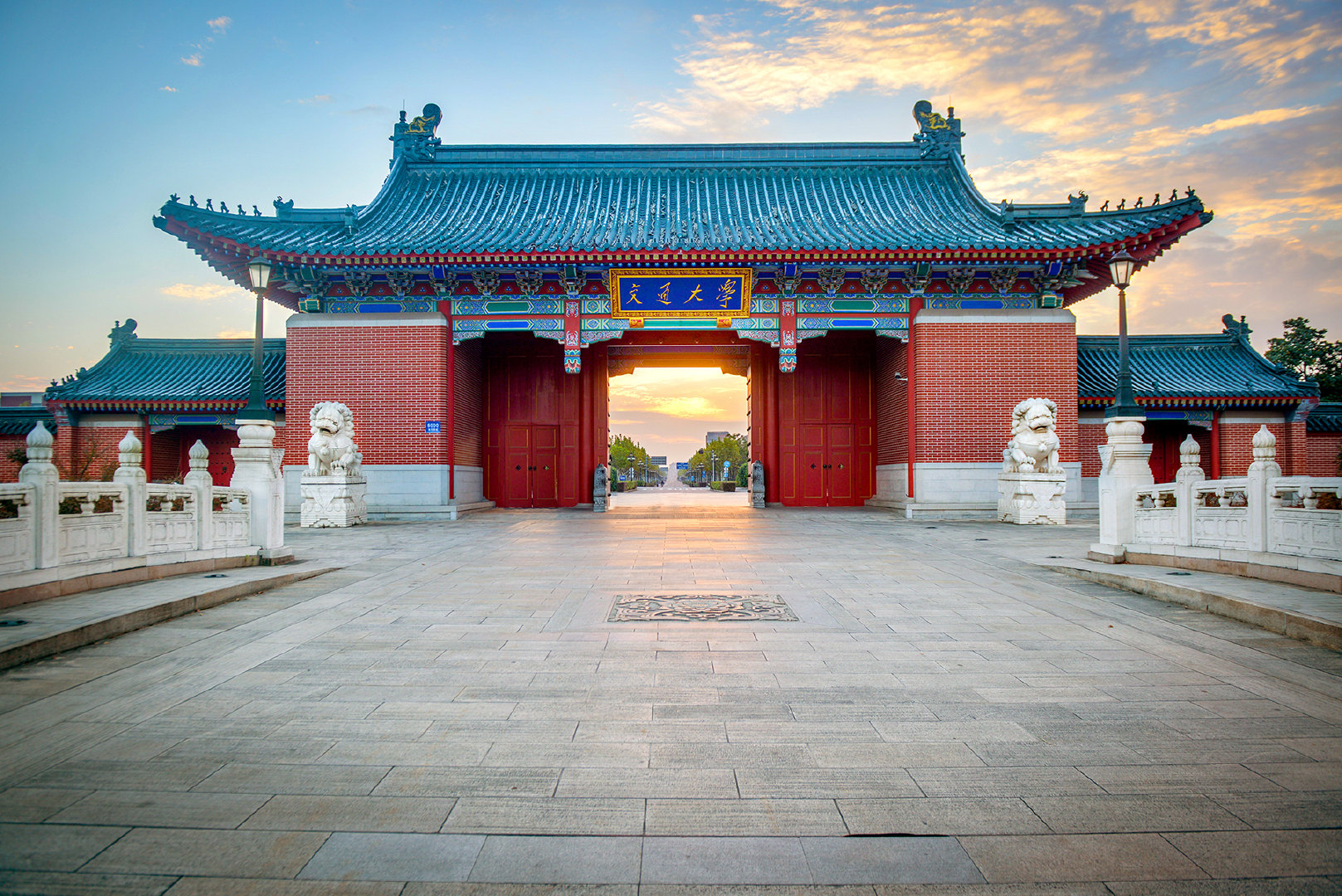 Tagged Chameleon Hash from Lattices and Application to Redactable Blockchain
Yiming Li and Shengli Liu
Shanghai Jiao Tong University
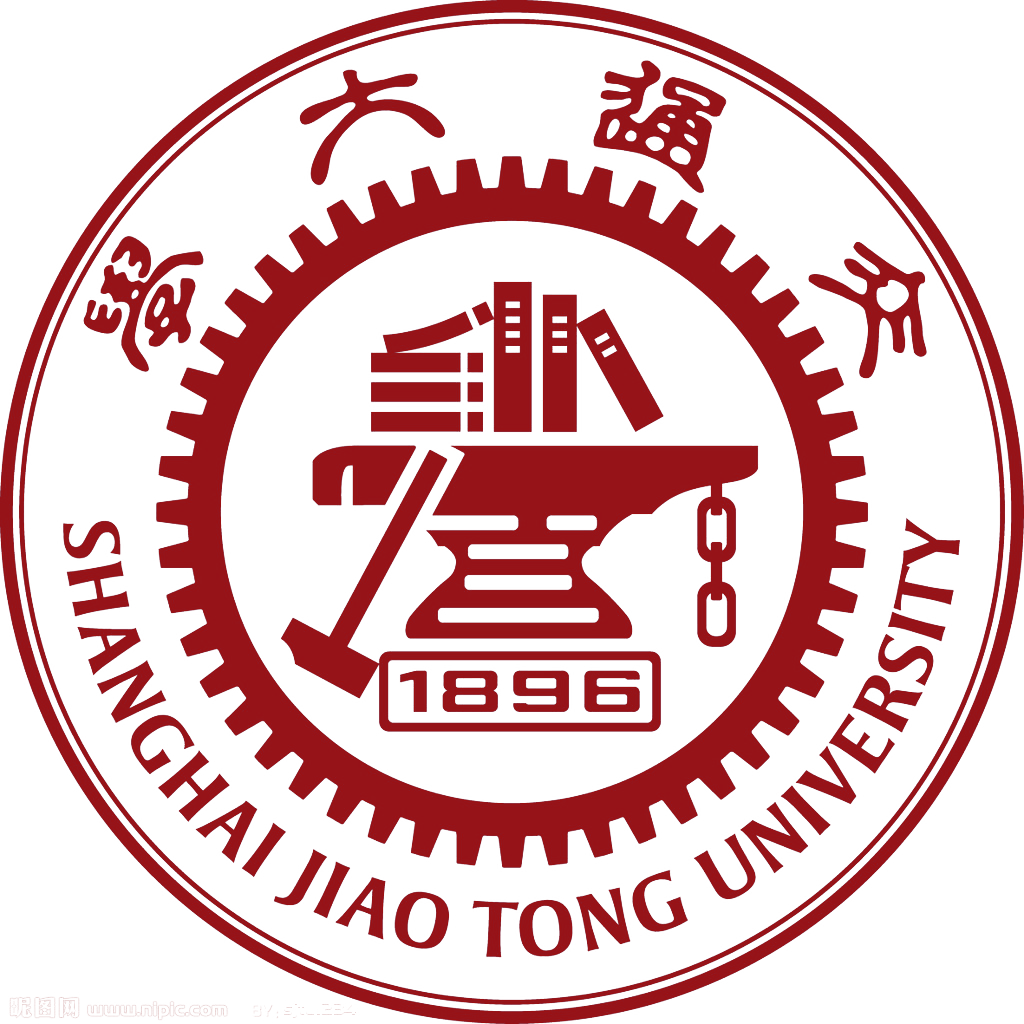 April 16th, 2024
[Speaker Notes: Thanks for the introduction.
Good afternoon. I am the proxy speaker Shuai Han. 
I will make the presentation on behalf of the authors, Yiming Li and Shengli Liu, 
who regret not being able to attend the conference in person.

The title is "Tagged Chameleon Hash from Lattices and Application to Redactable Blockchain".]
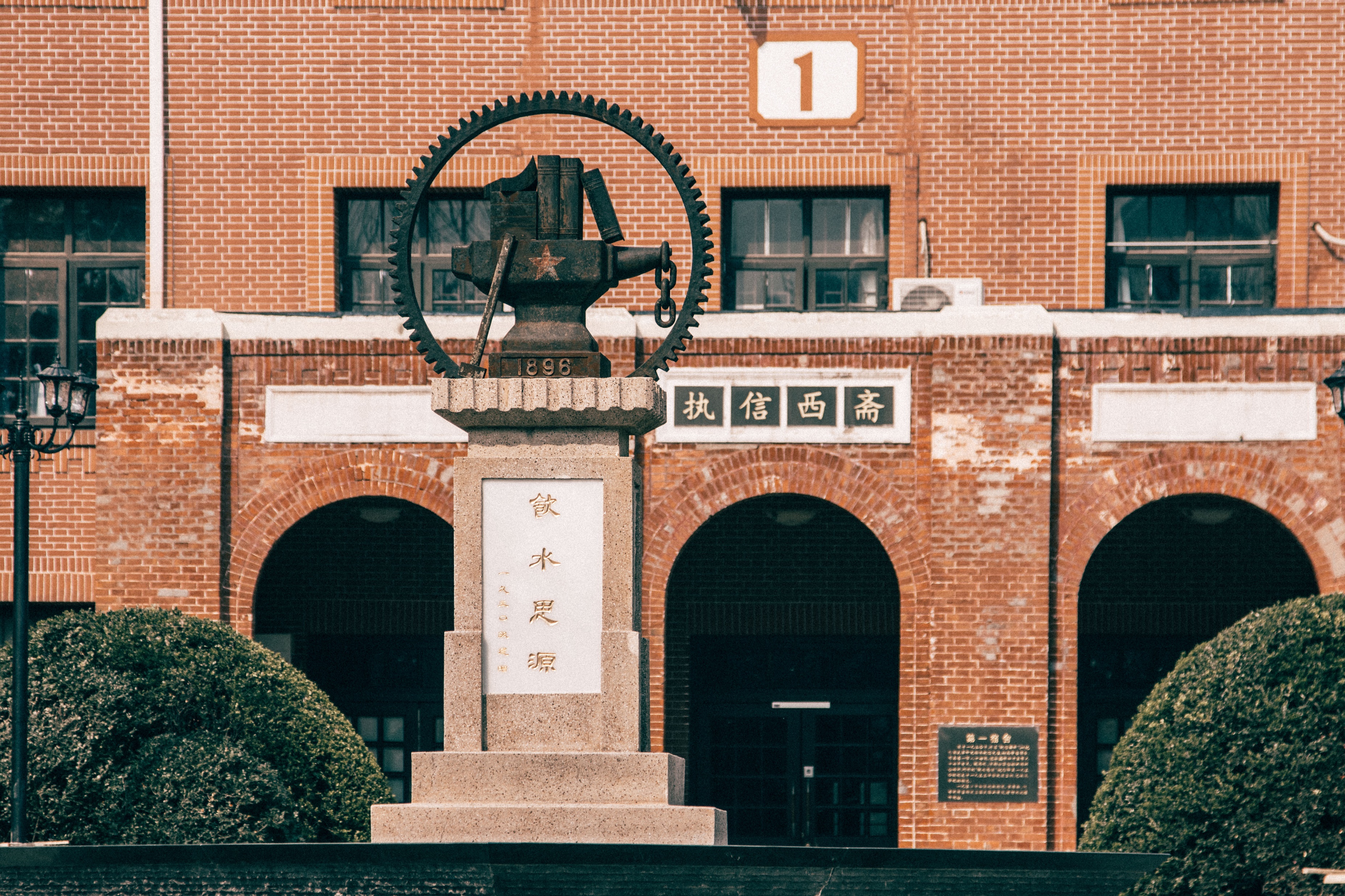 1
1
INTRODUCTION & CONTRIBUTION
TECHNIQUE OVERVIEW
2
CONTENTS
OUR TCH FROM LATTICES
3
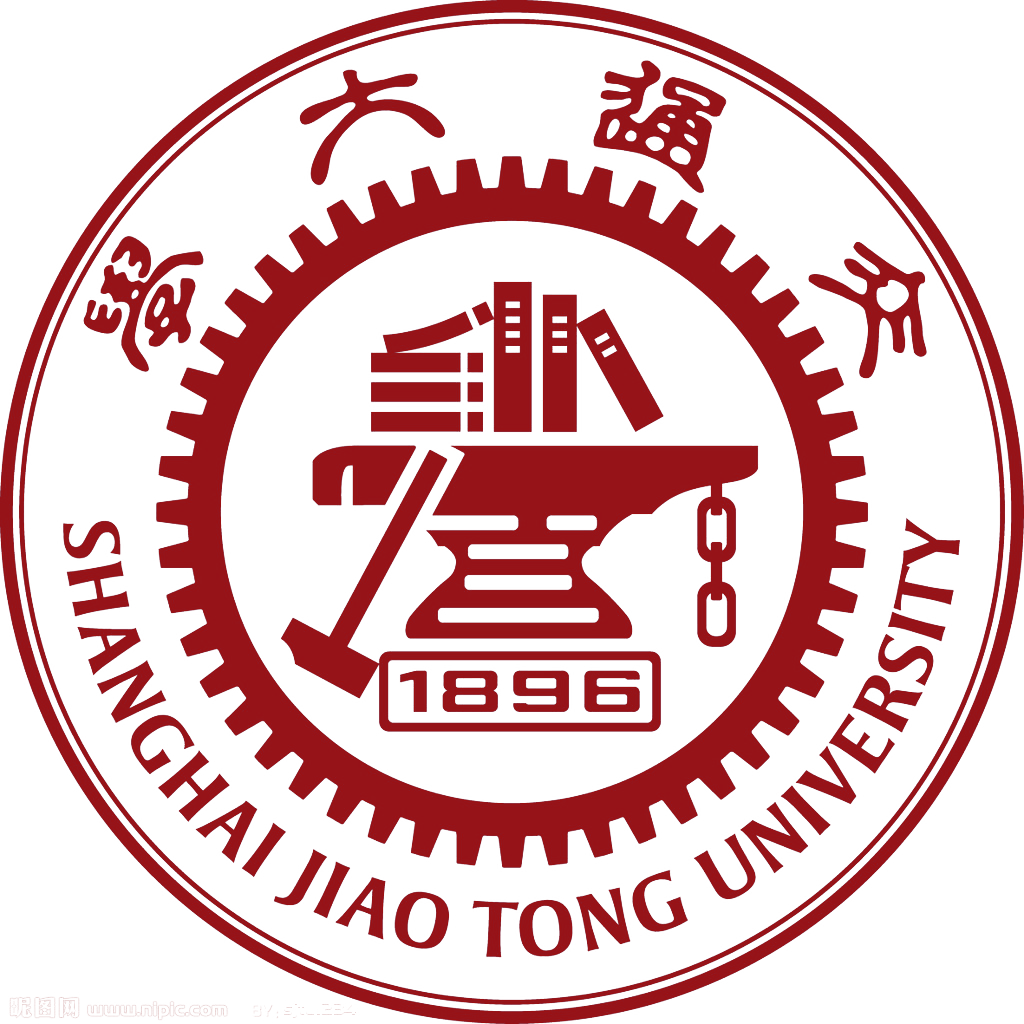 [Speaker Notes: Let’s come to the introduction first.]
INTRODUCTION & CONTRIBUTION
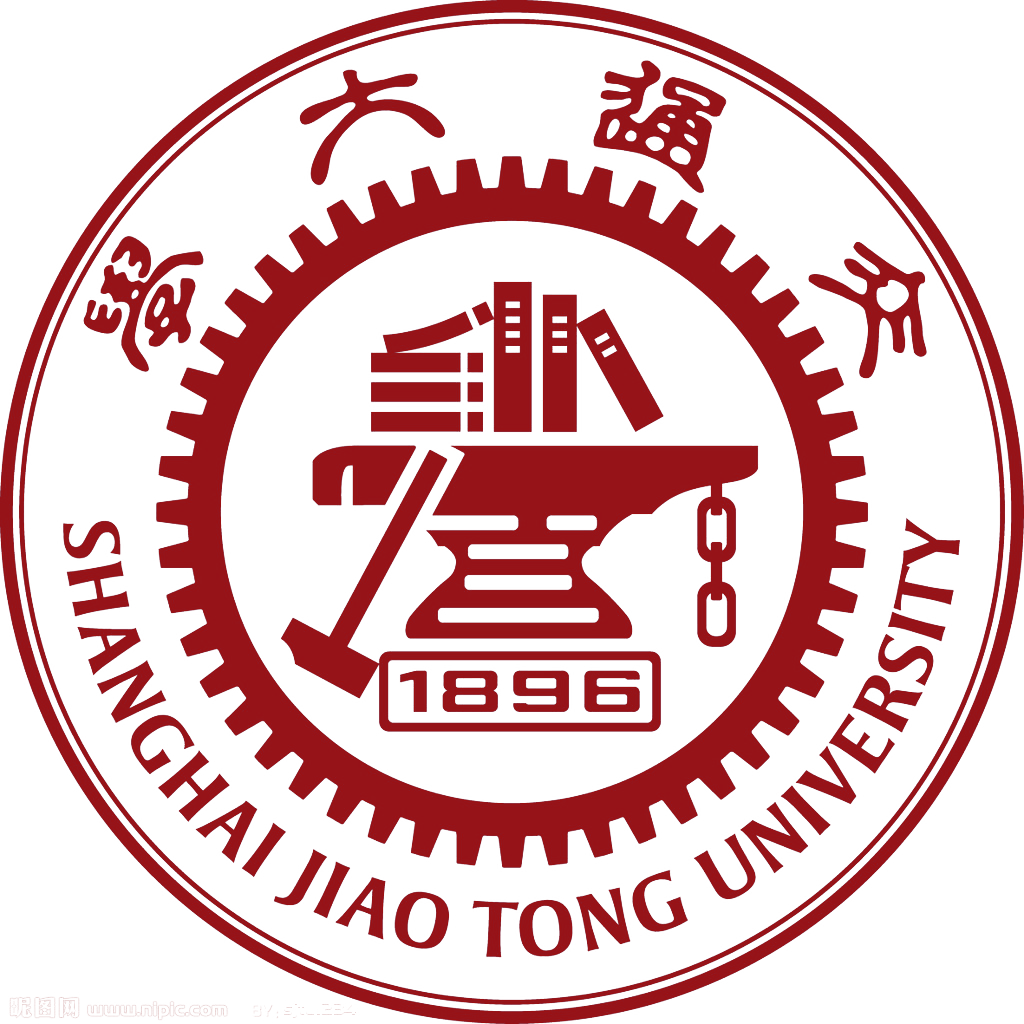 Redactable Blockchain [AMV+17]
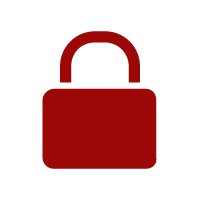 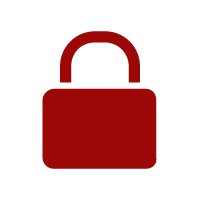 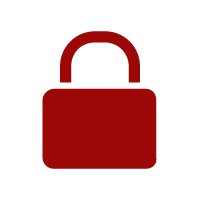 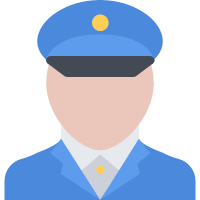 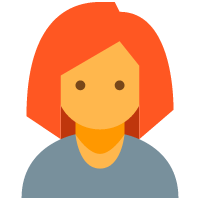 RIGHT TO BE FORGOTTEN
“ I want my personal data DELETED. ”
LEGALITY & SECURITY
“ The illegal/malicious messages should be REMOVED! ”
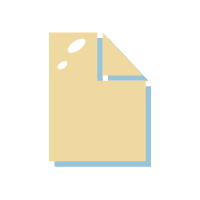 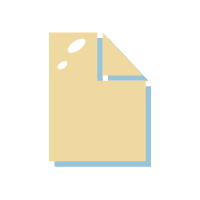 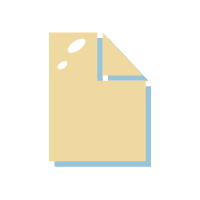 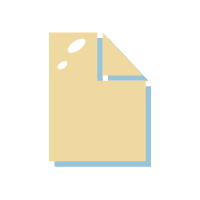 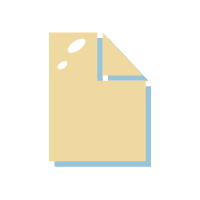 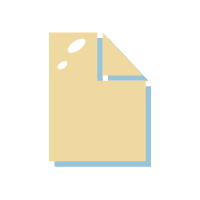 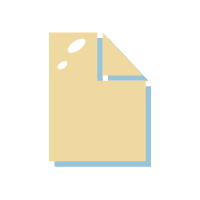 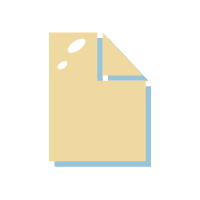 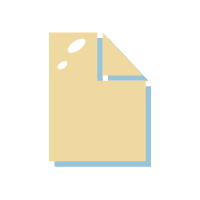 ATENIESE G, MAGRI B, VENTURI D, et al. Redactable Blockchain - or Rewriting History in Bitcoin and Friends. EuroS&P, 2017.
[AMV+17]
3
[Speaker Notes: Blockchains are originally designed to satisfy the immutability, that is, messages stored in blocks cannot be tampered. 
However, this might not be friendly for healthy developments of blockchains. 

For example, once some illegal or malicious messages are stored in blockchain, then we cannot remove them. 
Besides, once some personal information is uploaded to the chain, it is hard to erase them.]
INTRODUCTION & CONTRIBUTION
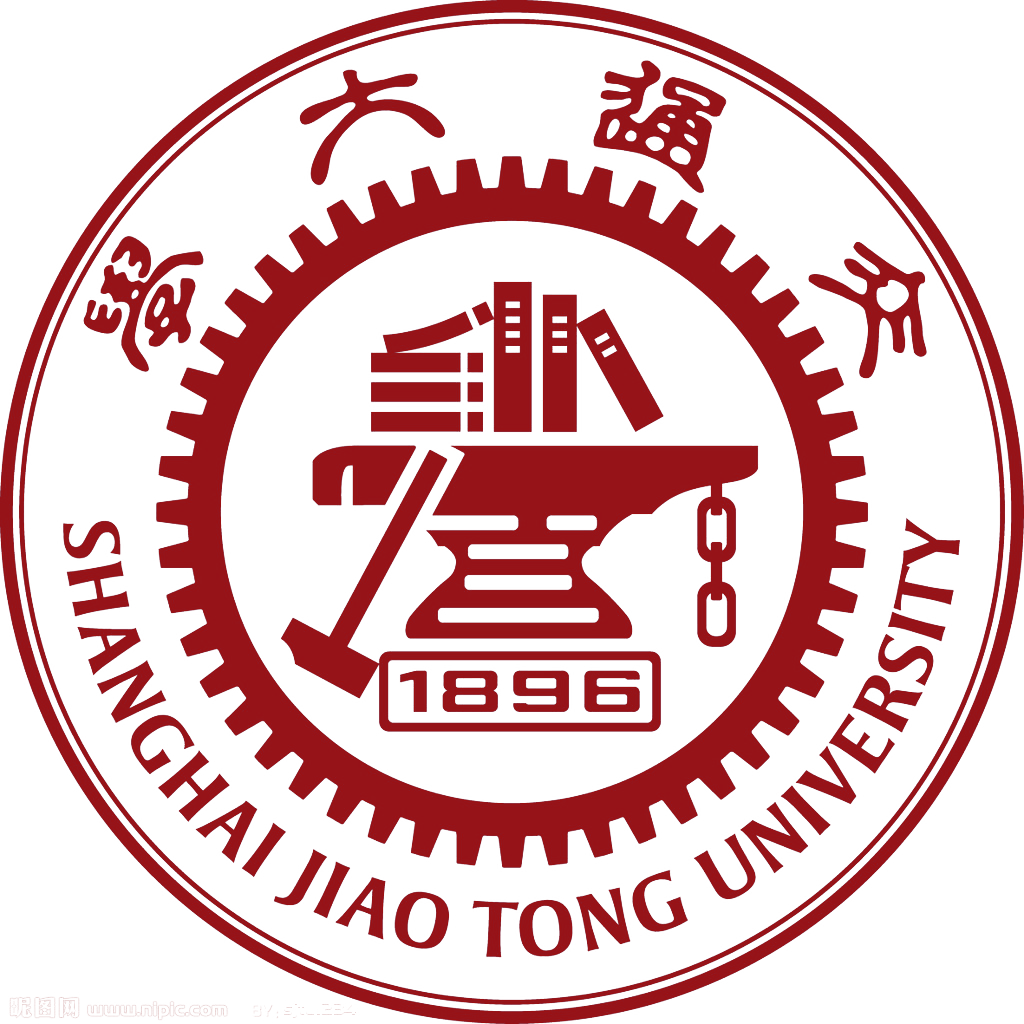 Redactable Blockchain [AMV+17]
X
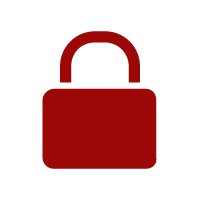 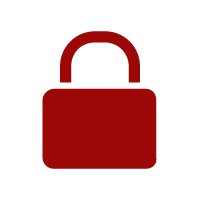 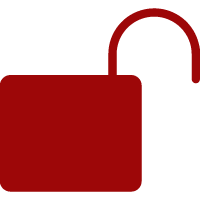 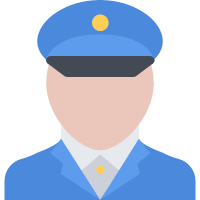 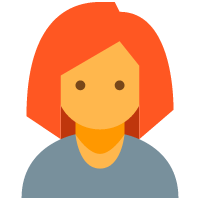 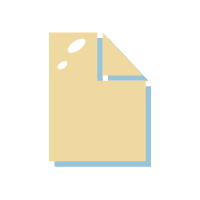 RIGHT TO BE FORGOTTEN
“ I want my personal data DELETED. ”
LEGALITY & SECURITY
“ The illegal/malicious messages should be REMOVED! ”
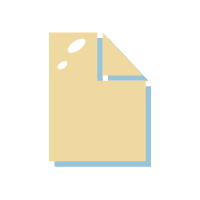 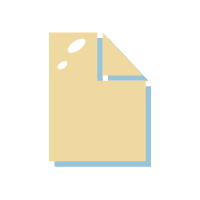 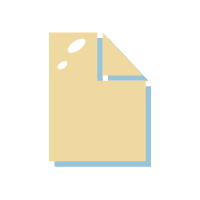 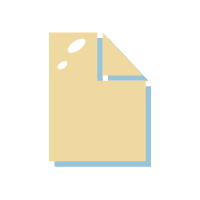 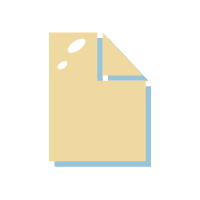 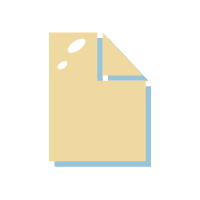 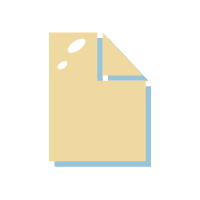 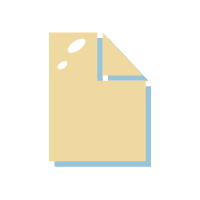 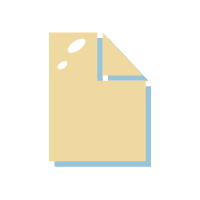 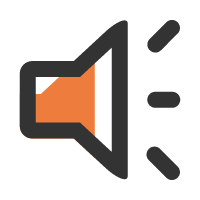 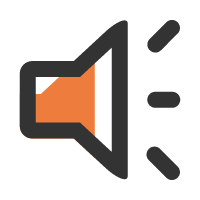 Redactable Blockchain
Allowing SECURE and CONTROLLED after-the-fact modifications of their content.
ATENIESE G, MAGRI B, VENTURI D, et al. Redactable Blockchain - or Rewriting History in Bitcoin and Friends. EuroS&P, 2017.
[AMV+17]
4
[Speaker Notes: These concerns draw an increasing interest in redactable blockchains, which allow secure and controlled after-the-fact modifications of the content.]
INTRODUCTION & CONTRIBUTION
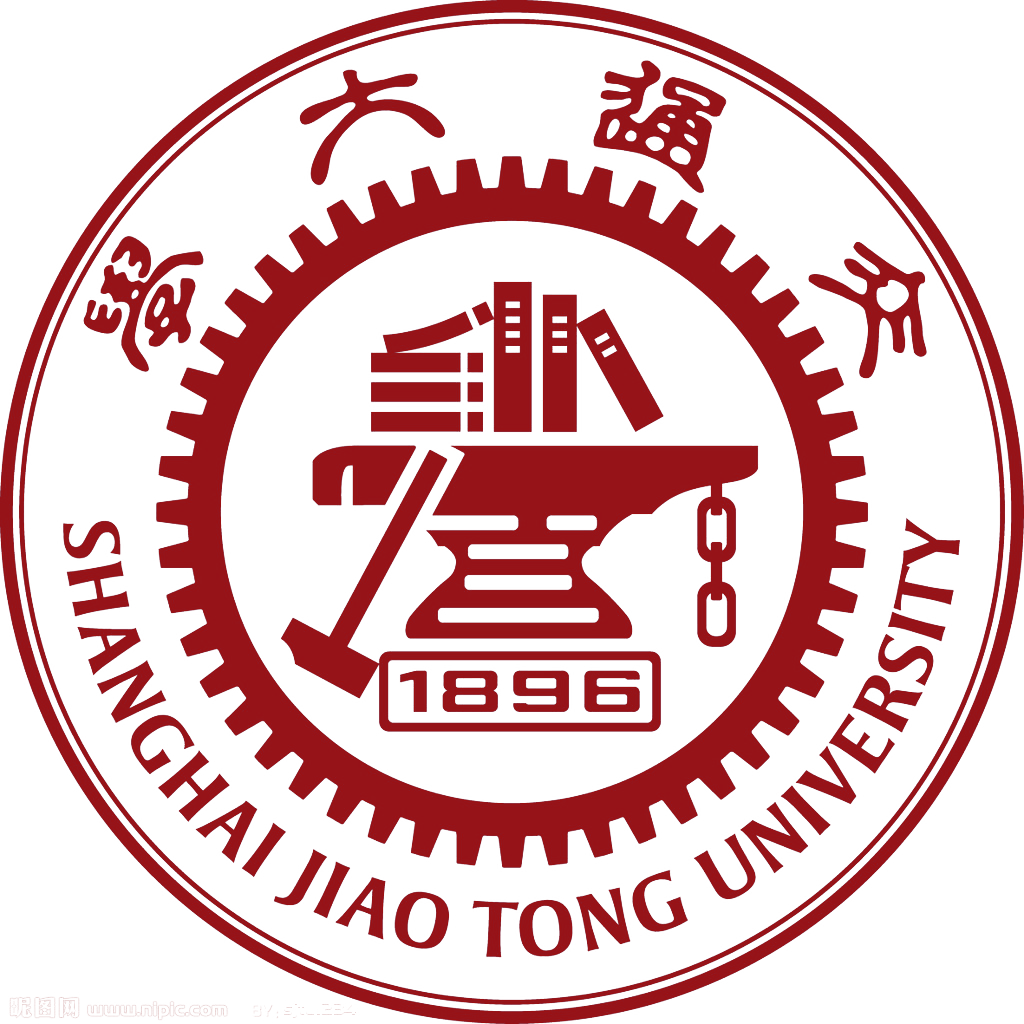 CH-Based Redactable Blockchain [AMV+17]
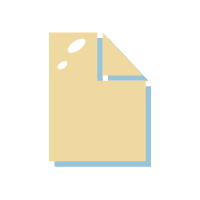 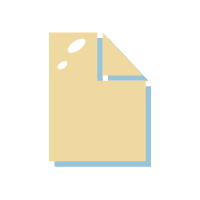 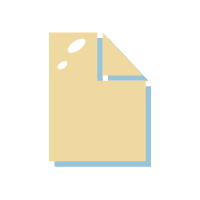 X
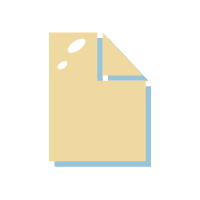 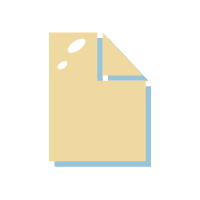 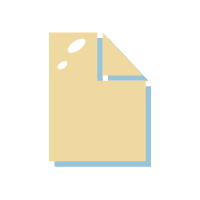 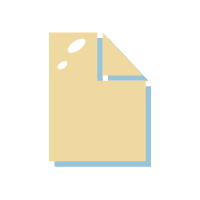 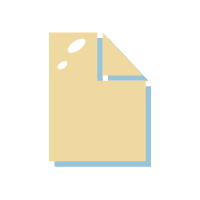 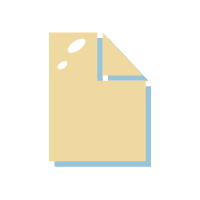 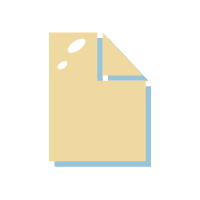 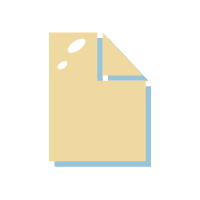 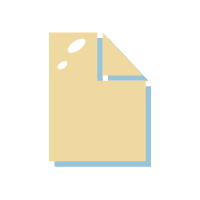 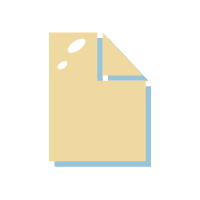 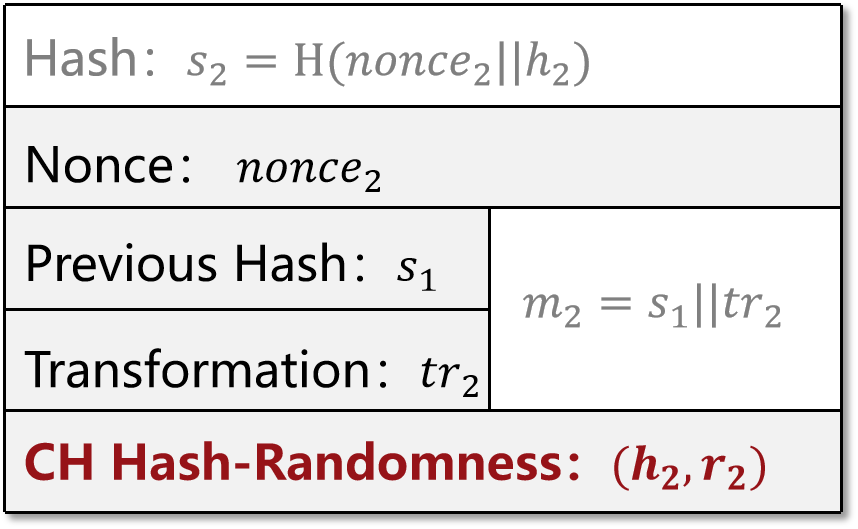 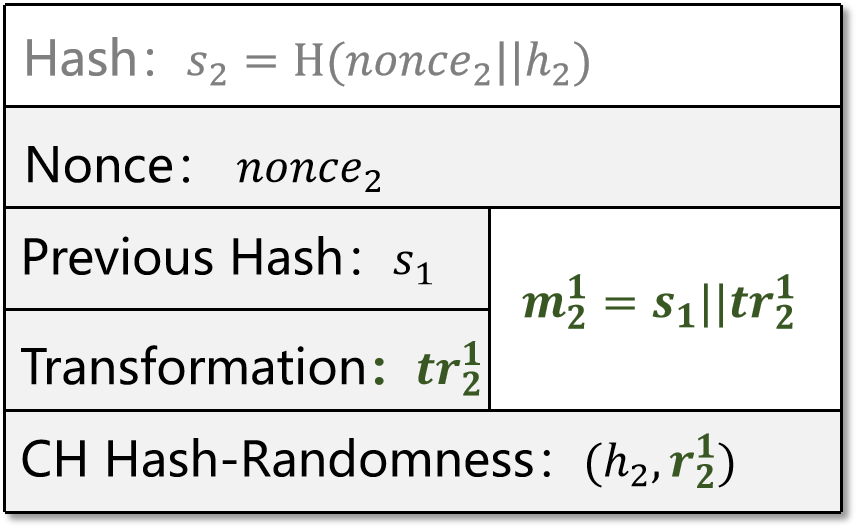 Header
Modified message
Adaptation
Same hash
ATENIESE G, MAGRI B, VENTURI D, et al. Redactable Blockchain - or Rewriting History in Bitcoin and Friends. EuroS&P, 2017.
[AMV+17]
5
[Speaker Notes: According to existing results, blockchain can be upgraded to redactable one, by using chameleon hash functions in place of traditional hash functions. 

More precisely, one can use the trapdoor of chameleon hash functions to find collisions, so that the content in blockchain can be modified without changing its hash values.]
INTRODUCTION & CONTRIBUTION
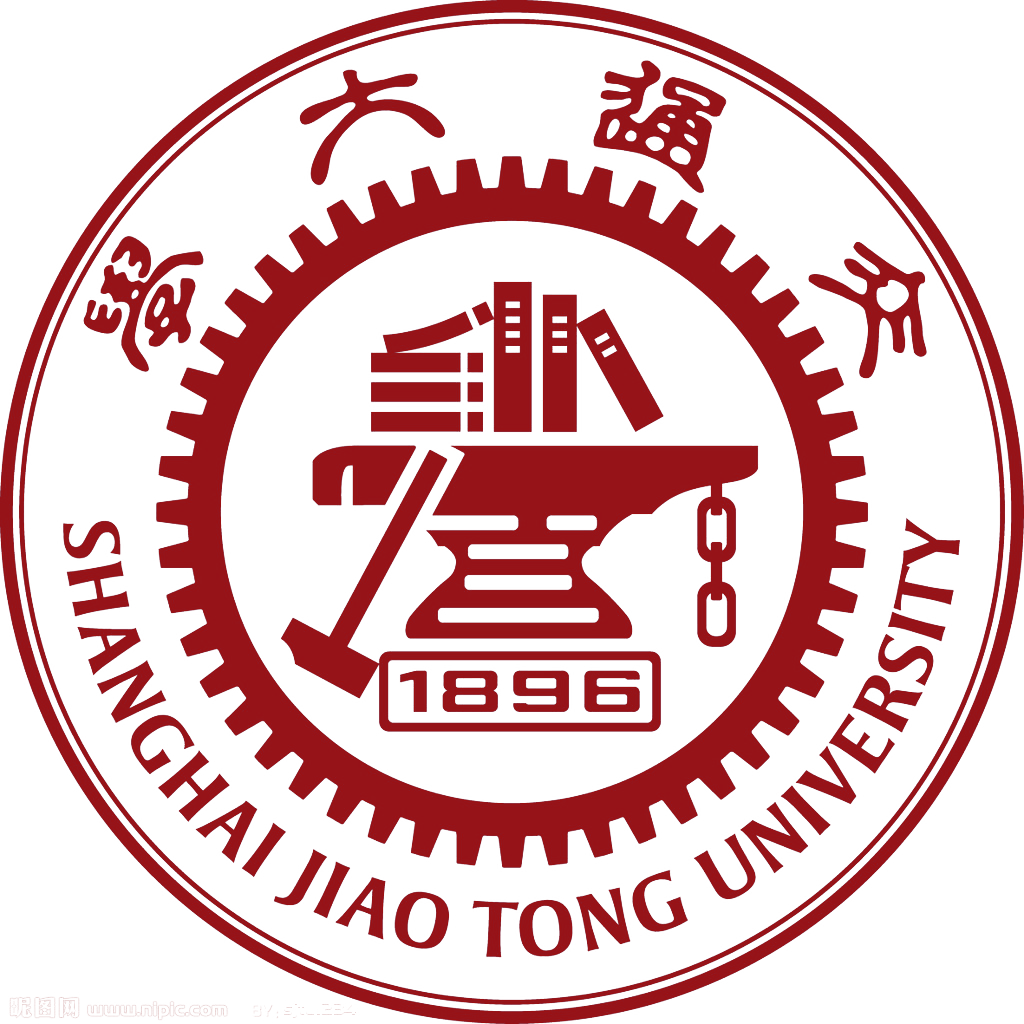 Chameleon Hash Function [KR00]
Correctness : 
Indistinguishability : 

Collision Resistance :
6
KRAWCZYK H, RABIN T. Chameleon Signatures. DNSS, 2000.
[KR00]
[Speaker Notes: Generally, a chameleon hash function consists of three algorithms. 
The setup algorithm generates a public parameter and a trapdoor. 
The hash algorithm computes the hash value of a message m with the help of a randomness r.
The adaptation algorithm uses the trapdoor to adapt a hash value of m to a hash value of m', by outputting the corresponding r'.

Roughly speaking, with trapdoor, one can efficiently find collisions by invoking the Adapt algorithm. 
But without the trapdoor, it is collision-resistant.]
INTRODUCTION & CONTRIBUTION
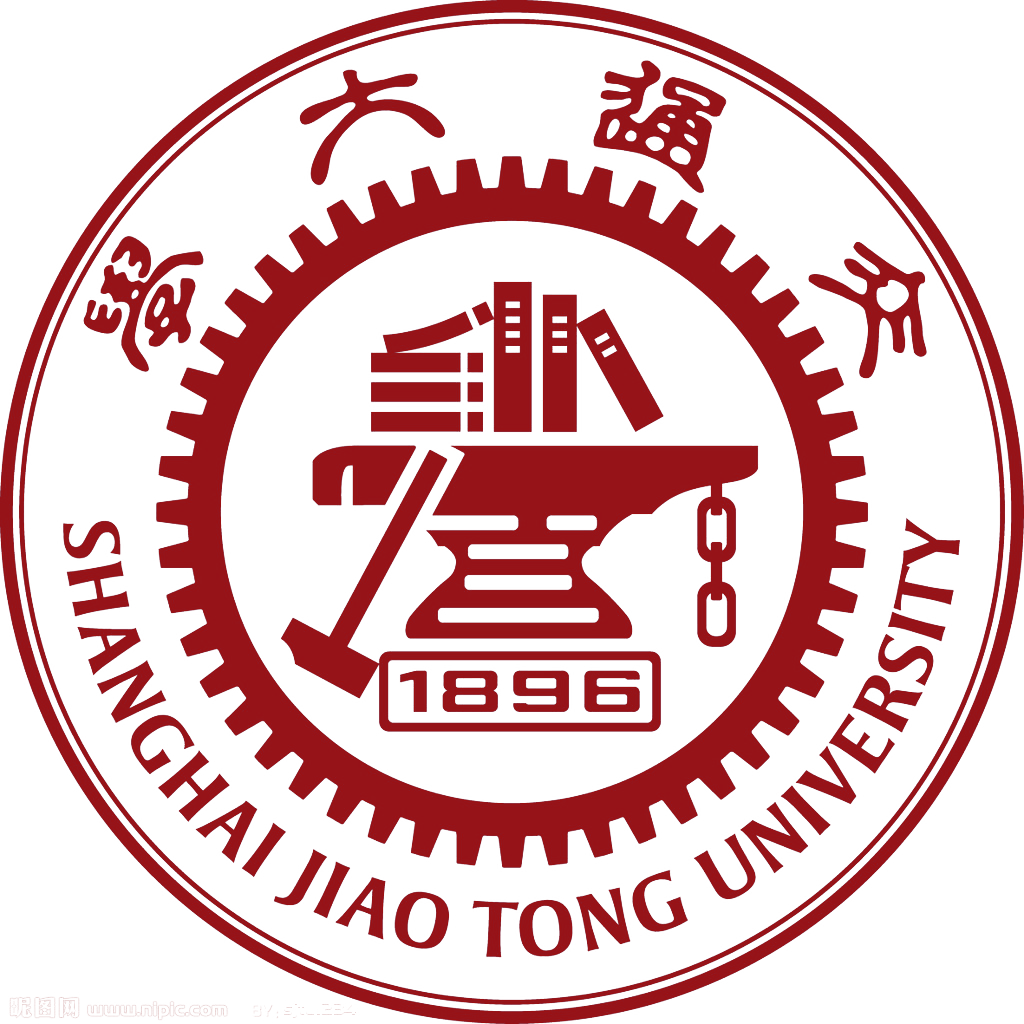 Full collision resistance (fCR) is more desirable for secure redactable blockchain  [DSS20]
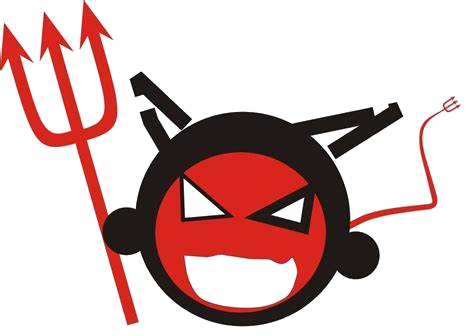 Adaptation Oracle Query Phase
Multiple queries
Challenge Phase
Find Collision
[DSS20]
DERLER D, SAMELIN K, SLAMANIG D. Bringing Order to Chaos: The Case of Collision-Resistant Chameleon-Hashes. PKC, 2020.
7
[Speaker Notes: There are several kinds of collision resistance defined for chameleon hash, 
and the full collision resistance, or full-CR for short, is the strongest one. 

Chameleon hash with full-CR is turned out to be more desirable for redactable blockchains.]
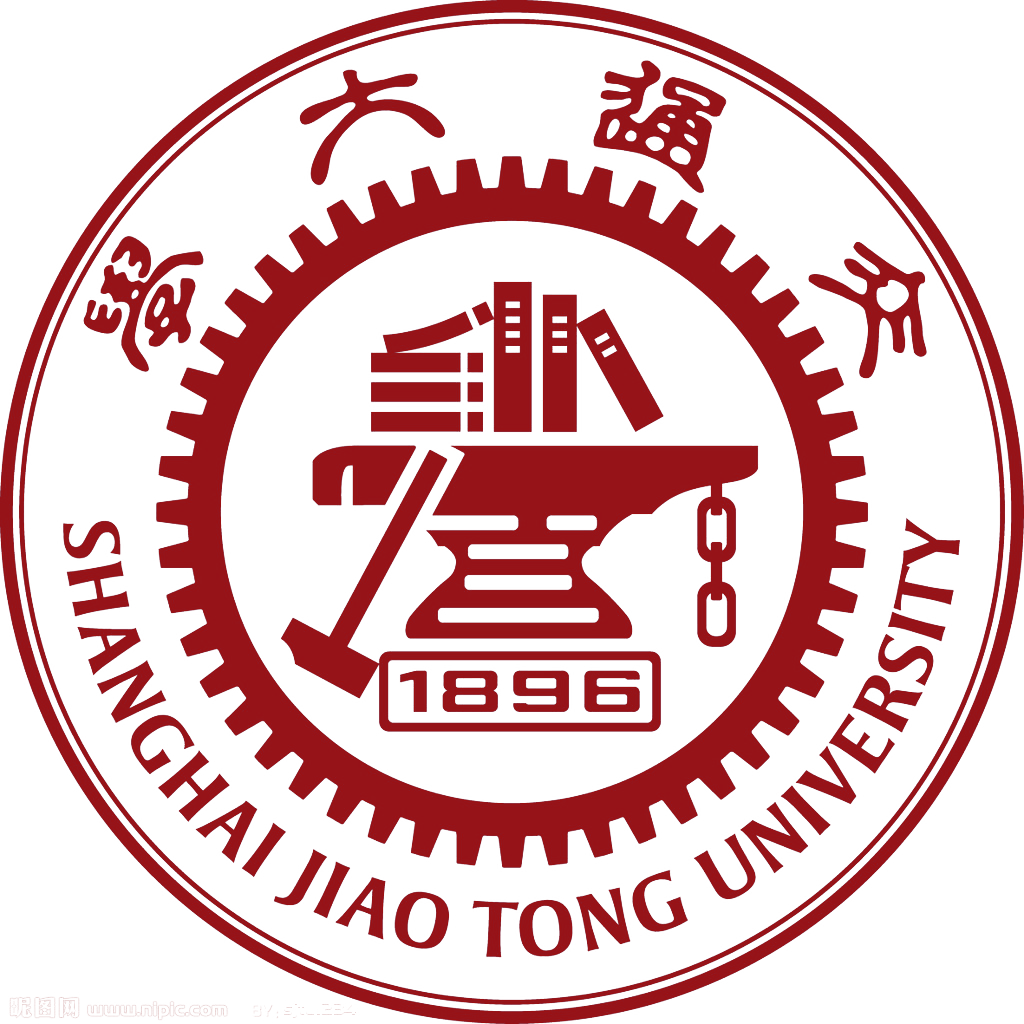 INTRODUCTION & CONTRIBUTION
Chameleon hash functions that serve for secure redactable blockchains
[DSS20]：Generic construction from CH with weak-CR + IND-CPA PKE + SSE NIZK
	   Instantiations based on DDH in ROM or Symmetric DDH in standard model
[DKSS20] : Generic construction from CH with Weak-CR + Non-Interactive Commitment + SSE NIZK
	    Instantiations based on DLOG in standard model or LPN in (Q)ROM
Insecure against quantum adversaries
Build in the RO model
[DSS20]
DERLER D, SAMELIN K, SLAMANIG D. Bringing Order to Chaos: The Case of Collision-Resistant Chameleon-Hashes. PKC, 2020.
DERLER D, KRENN S, SAMELIN K, SLAMANIG D. Fully Collision-Resistant Chameleon-Hashes from Simpler and Post-Quantum Assumptions. SCN, 2020.
[DKSS20]
8
[Speaker Notes: Recently, there are several chameleon hash achieving full-CR, 
however, they are either based on DDH or DLOG assumptions, and thus not quantum-safe, 
or rely on the random oracle model.]
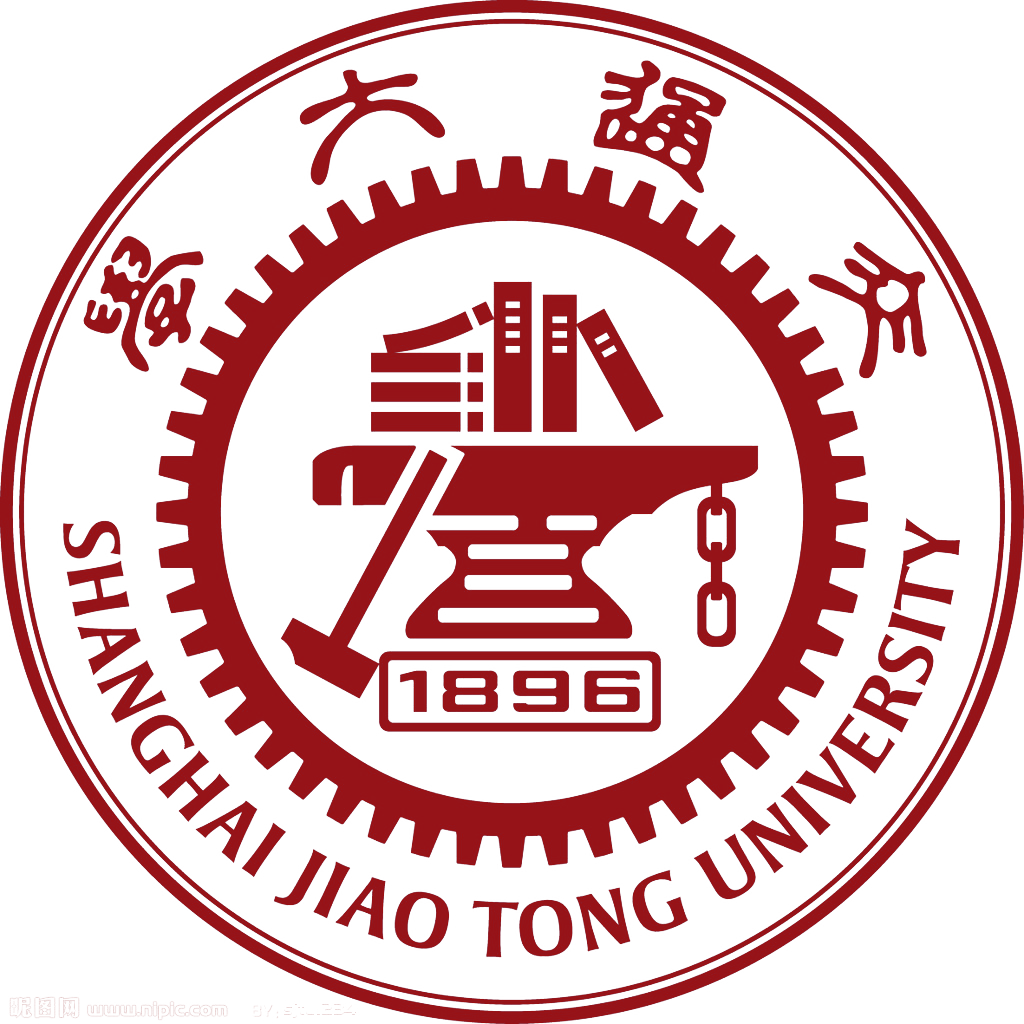 INTRODUCTION & CONTRIBUTION
Chameleon hash functions that serve for secure redactable blockchains
[DSS20]：Generic construction from CH with weak-CR + IND-CPA PKE + SSE NIZK
	   Instantiations based on DDH in ROM or Symmetric DDH in standard model
[DKSS20] : Generic construction from CH with Weak-CR + Non-Interactive Commitment + SSE NIZK
	    Instantiations based on DLOG in standard model or LPN in (Q)ROM
Generic constructions that rely on heavy building blocks, 
e.g., the simulation-sound extractable NIZK (SSE NIZK)
[DSS20]
DERLER D, SAMELIN K, SLAMANIG D. Bringing Order to Chaos: The Case of Collision-Resistant Chameleon-Hashes. PKC, 2020.
DERLER D, KRENN S, SAMELIN K, SLAMANIG D. Fully Collision-Resistant Chameleon-Hashes from Simpler and Post-Quantum Assumptions. SCN, 2020.
[DKSS20]
9
[Speaker Notes: Besides, these chameleon hash all use heavy tools like extractable NIZK in their constructions.]
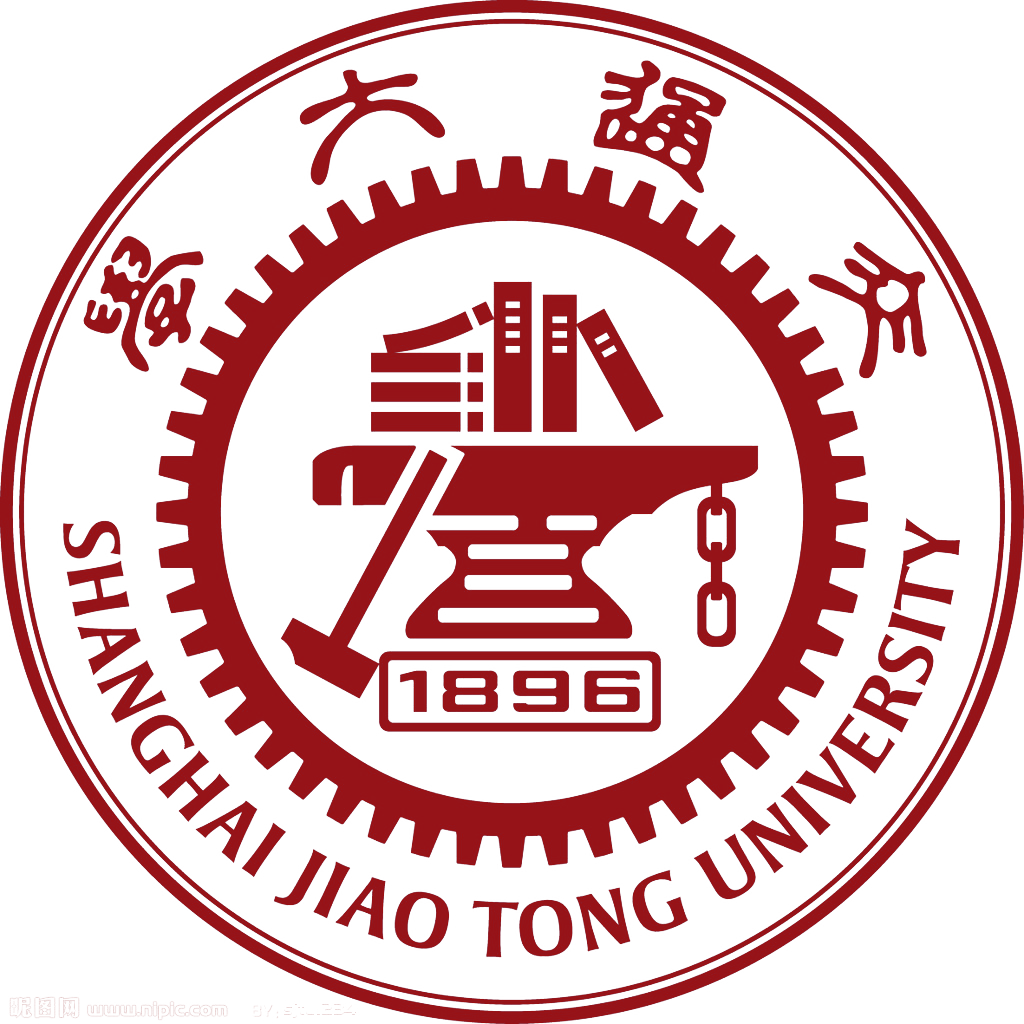 INTRODUCTION & CONTRIBUTION
Chameleon hash functions that serve for secure redactable blockchains
[DSS20]：Generic construction from CH with weak-CR + IND-CPA PKE + SSE NIZK
	   Instantiations based on DDH in ROM or Symmetric DDH in standard model
[DKSS20] : Generic construction from CH with Weak-CR + Non-Interactive Commitment + SSE NIZK
	    Instantiations based on DLOG in standard model or LPN in (Q)ROM
Can we design a post-quantum CH serving for a redactable blockchain in the standard model (especially without relying on a NIZK proof) ?
Q
[DSS20]
DERLER D, SAMELIN K, SLAMANIG D. Bringing Order to Chaos: The Case of Collision-Resistant Chameleon-Hashes. PKC, 2020.
DERLER D, KRENN S, SAMELIN K, SLAMANIG D. Fully Collision-Resistant Chameleon-Hashes from Simpler and Post-Quantum Assumptions. SCN, 2020.
[DKSS20]
10
[Speaker Notes: It is natural to ask: can we design a post-quantum chameleon hash serving for redactable blockchain in the standard model, especially without relying on NIZK proof ?]
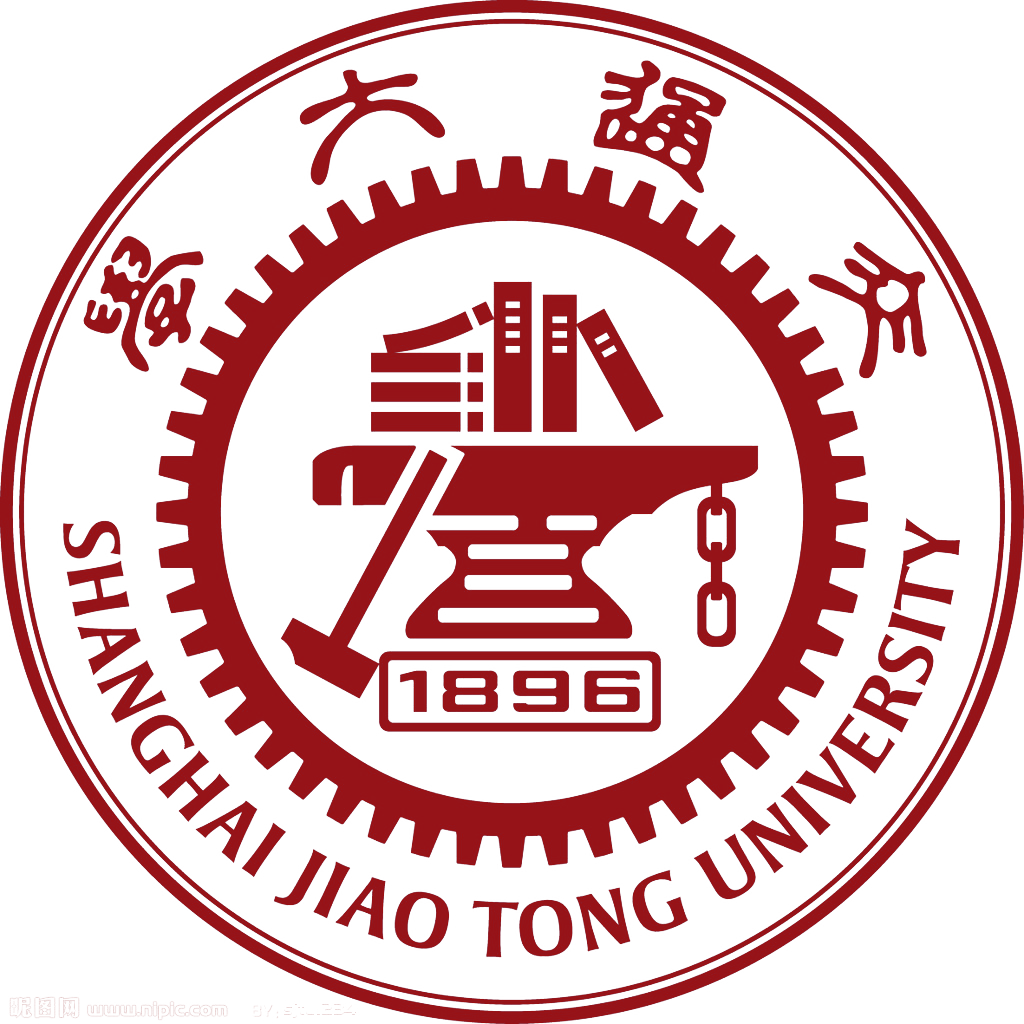 INTRODUCTION & CONTRIBUTION
Chameleon hash functions that serve for secure redactable blockchains
[DSS20]：Generic construction from CH with weak-CR + IND-CPA PKE + SSE NIZK
	   Instantiations based on DDH in ROM or Symmetric DDH in standard model
[DKSS20] : Generic construction from CH with Weak-CR + Non-Interactive Commitment + SSE NIZK
	    Instantiations based on DLOG in standard model or LPN in (Q)ROM
We design a specialized CH scheme from lattices in the standard model, and it provides the first post-quantum and NIZK-free solution for secure redactable blockchains in the standard model
A
[DSS20]
DERLER D, SAMELIN K, SLAMANIG D. Bringing Order to Chaos: The Case of Collision-Resistant Chameleon-Hashes. PKC, 2020.
DERLER D, KRENN S, SAMELIN K, SLAMANIG D. Fully Collision-Resistant Chameleon-Hashes from Simpler and Post-Quantum Assumptions. SCN, 2020.
[DKSS20]
11
[Speaker Notes: In this work, we answer the question in the affirmative by designing a chameleon hash from lattices in the standard model.]
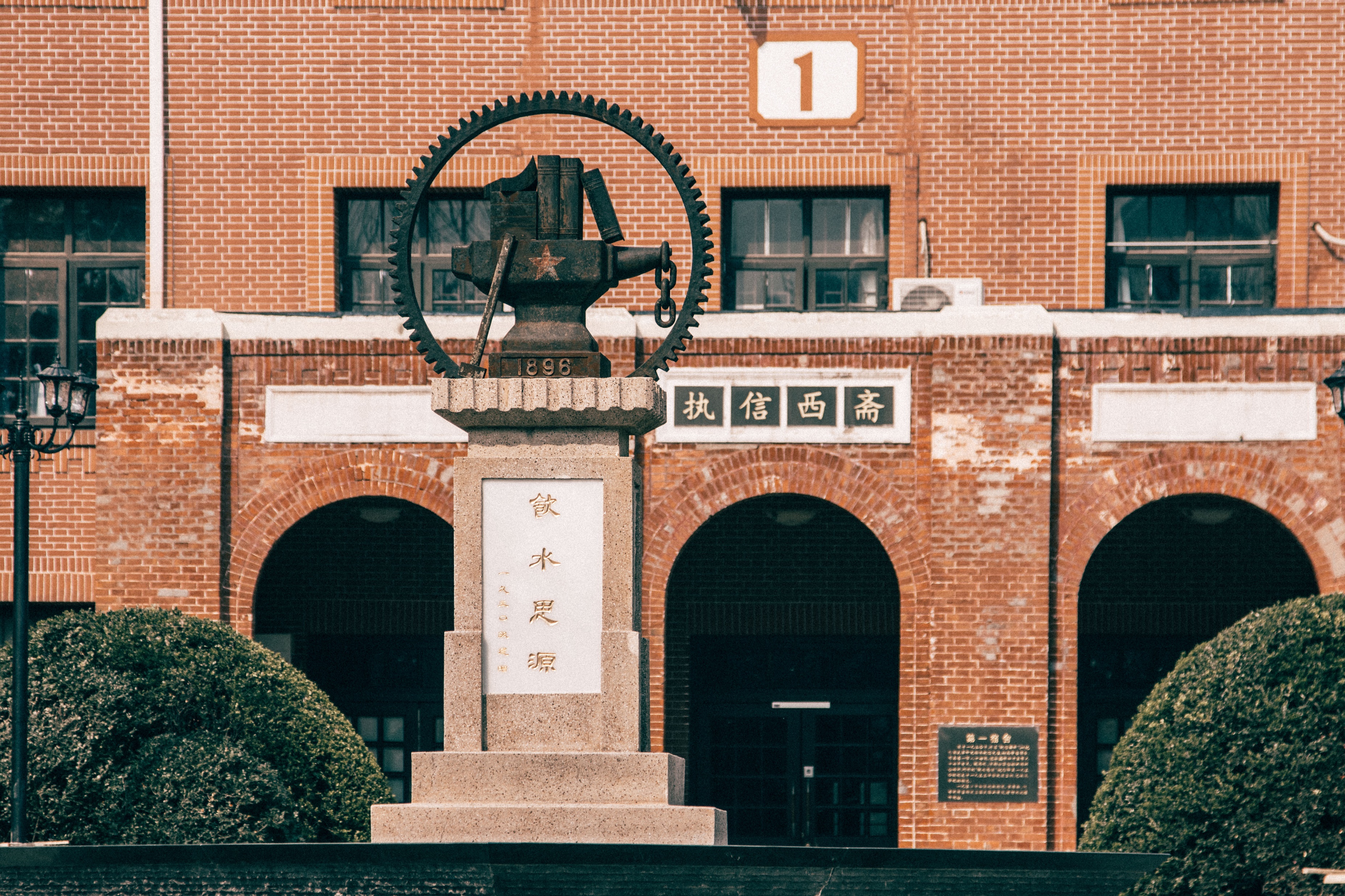 1
1
INTRODUCTION & CONTRIBUTION
TECHNIQUE OVERVIEW
2
CONTENTS
OUR TCH FROM LATTICES
3
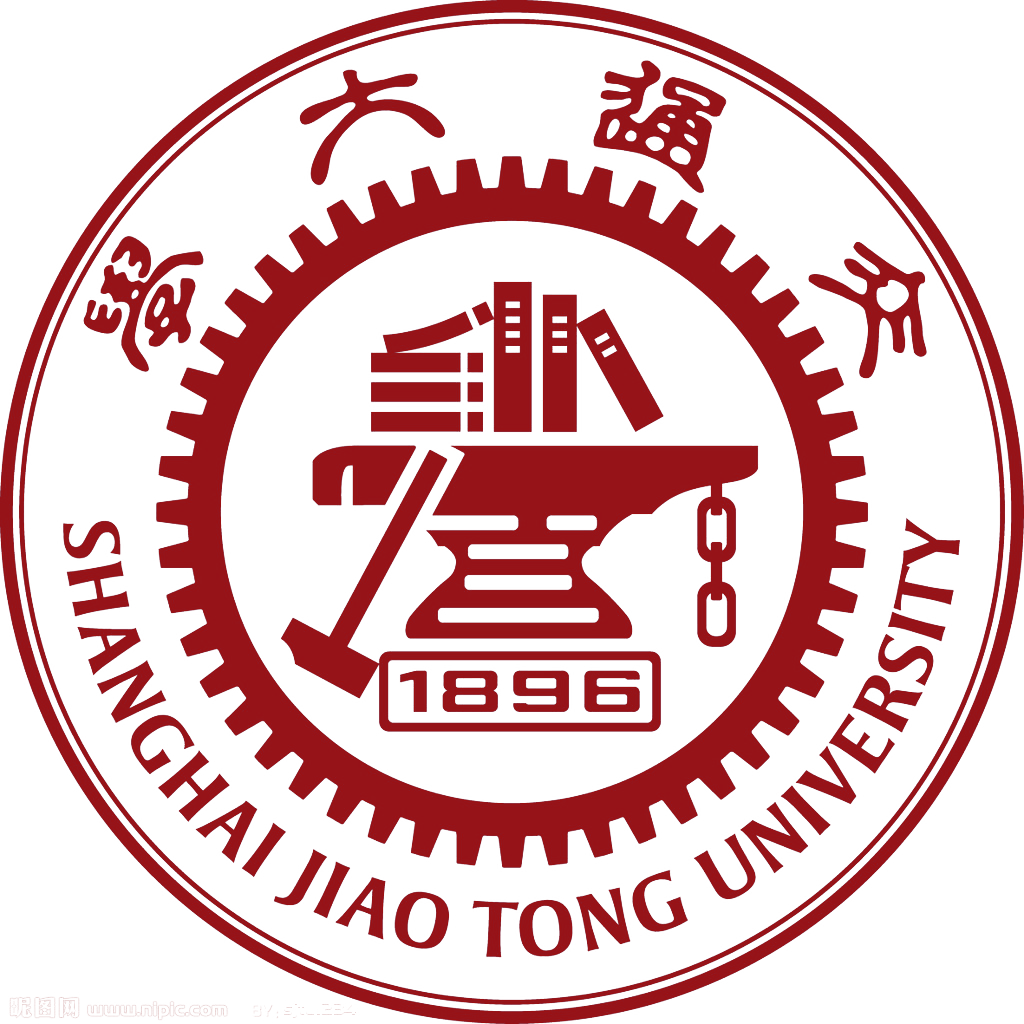 [Speaker Notes: We provide a new approach to the afore-mentioned question. Let’s show its high-level ideas.]
TECHNIQUE OVERVIEW
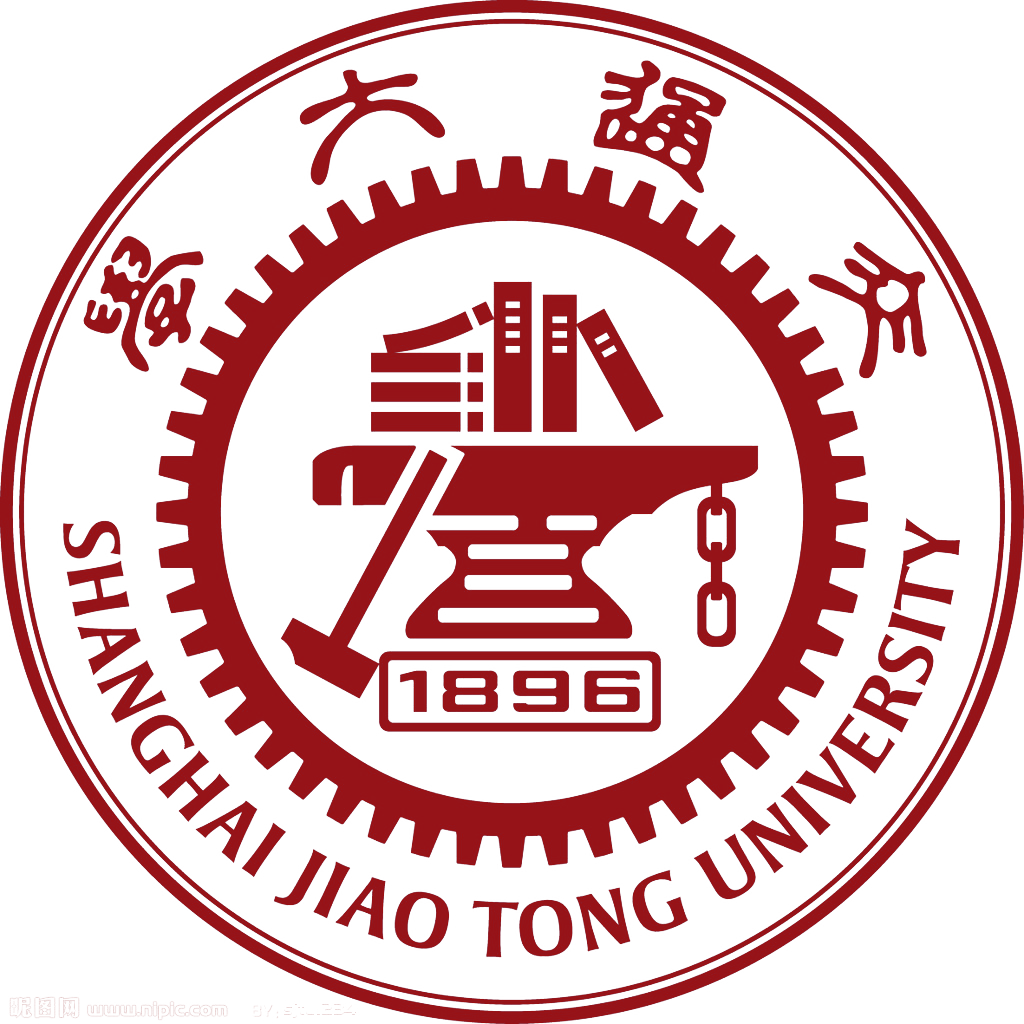 Those nice properties  help to weaken the security requirements for CHs from secure redactable blockchains
Take into considerations some nice properties of CH-based (redactable) blockchains
Simpler constructions of CHs that serve for secure redactable blockchains
“Three Observations”
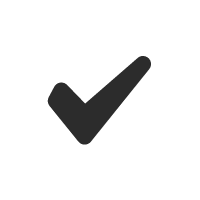 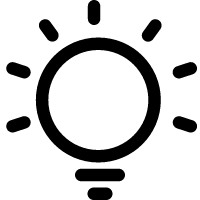 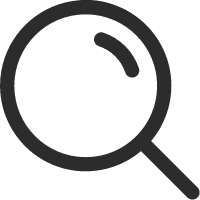 13
[Speaker Notes: We find that, redactable blockchains actually satisfy some nice properties.
When taking them into considerations, the security requirements for chameleon hash can be weakened. 
And this makes possible simpler constructions of chameleon hash. 

======

Firstly, we have three observations about Chameleon Hash-based redactable blockchain.]
TECHNIQUE OVERVIEW
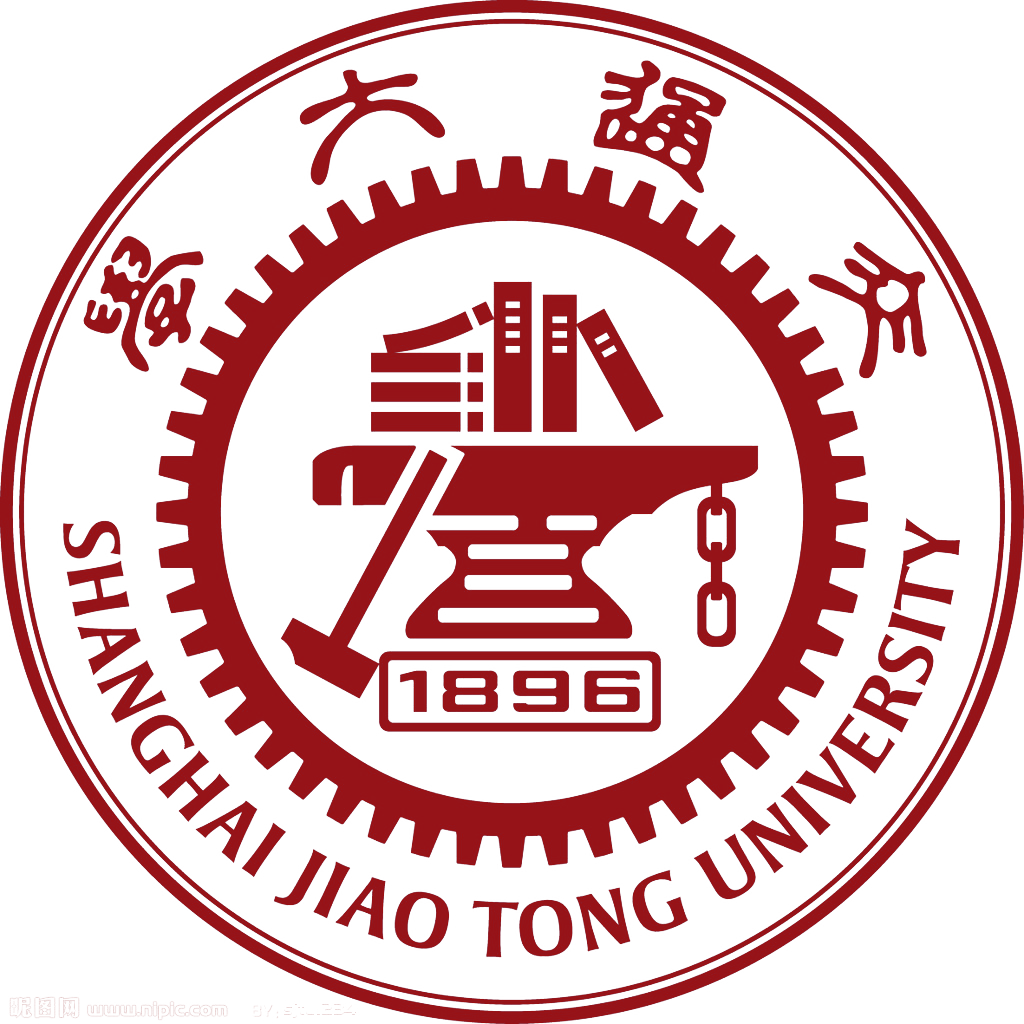 New Primitive ：Tagged Chameleon Hash (tCH)
NEW!
14
[Speaker Notes: Our first observation is that, each block is in fact indexed by a unique identifier, like the timestamp or the hash value of its previous block.

Consequently, we add the unique identifier, or tag \tau, in the description of blocks, 
and additionally take \tau as input for the evaluations and adaptations of chameleon hash. 

This gives us a new variant of chameleon hash, called  tagged chameleon hash.]
TECHNIQUE OVERVIEW
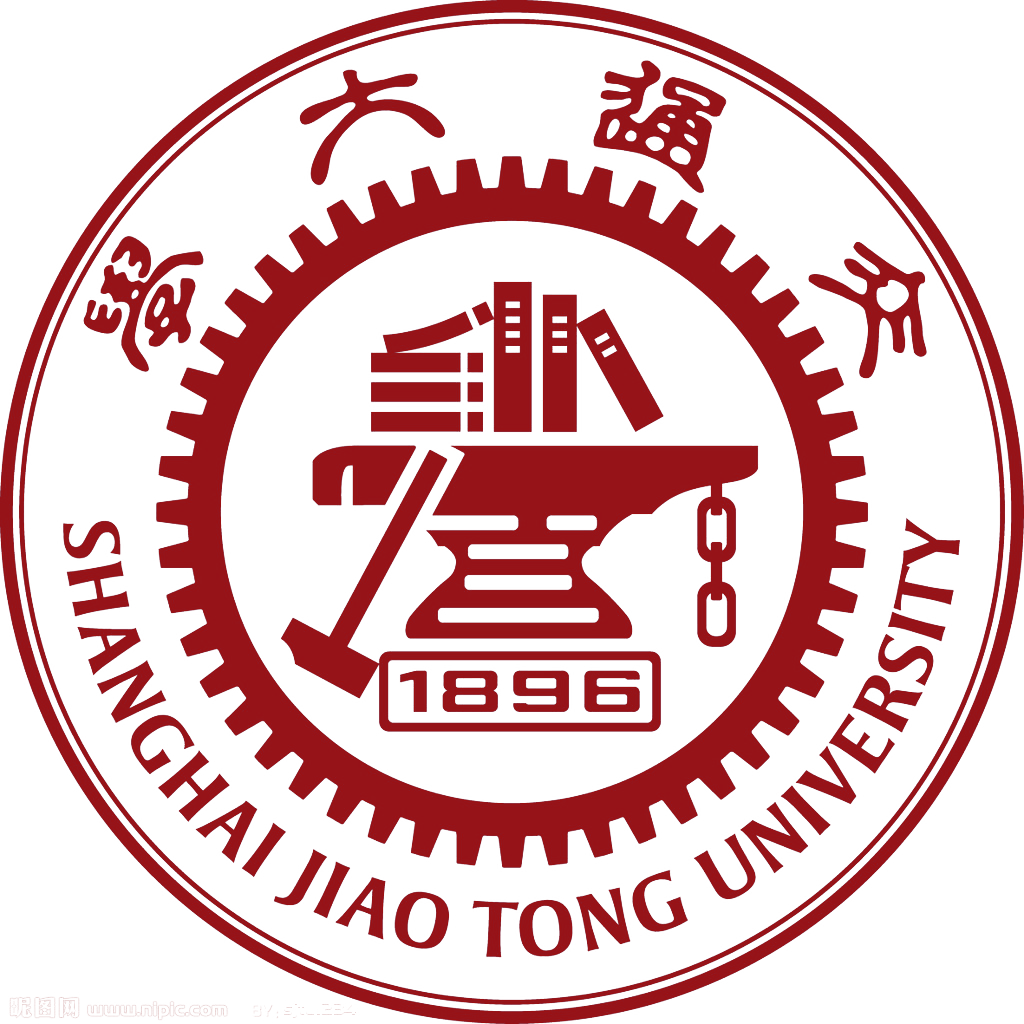 Full Collision Resistance (fCR) of tCH
NEW!
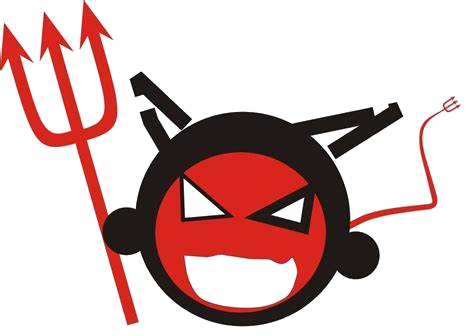 Adaptation Oracle Query Phase
Multiple Queries
Challenge Phase
Find Collision
15
[Speaker Notes: We define full-CR for tagged chameleon hash. 

In the security experiment, the adversary can make multiple adaptation queries, 
to ask the challenger to adapt a hash value of m to a hash value of m' w.r.t. tag \tau, 
and get the corresponding r'. 
We use a set Q to record the tag-hash-message tuples. 

Finally, the adversary outputs a collision, and it wins if m* is different from m'*, their hash values are both h* w.r.t. tag \tau*, 
And (\tau*, h*, m*) is not in set Q. 
Namely, this tuple is fresh and never appears in the adaptation query phase.]
TECHNIQUE OVERVIEW
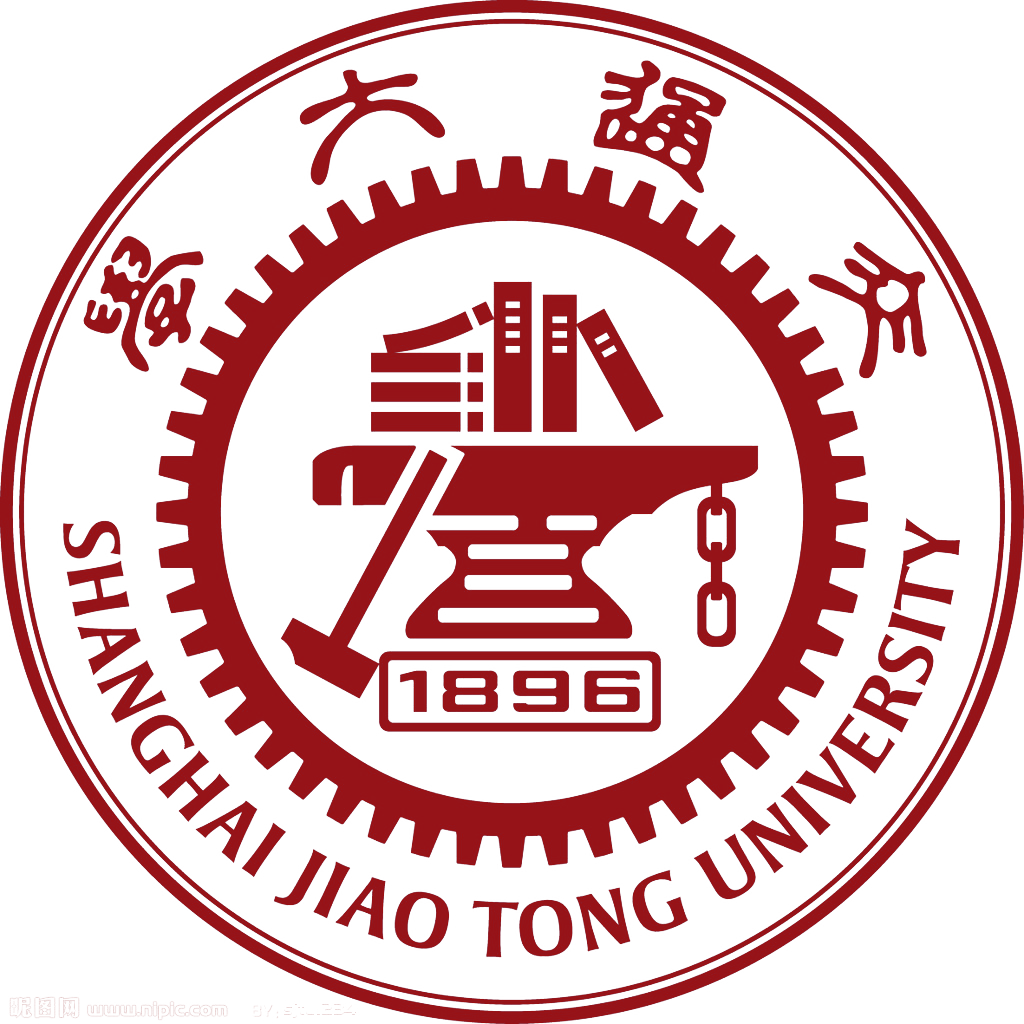 Full Collision Resistance (fCR) of tCH
NEW!
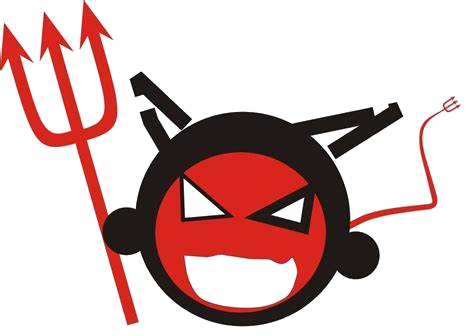 Adaptation Oracle Query Phase
Multiple Queries
Challenge Phase
a tCH with fCR serves for a secure redactable blockchain
16
[Speaker Notes: Such tagged chameleon hash with full-CR serves well for redactable blockchain.]
TECHNIQUE OVERVIEW
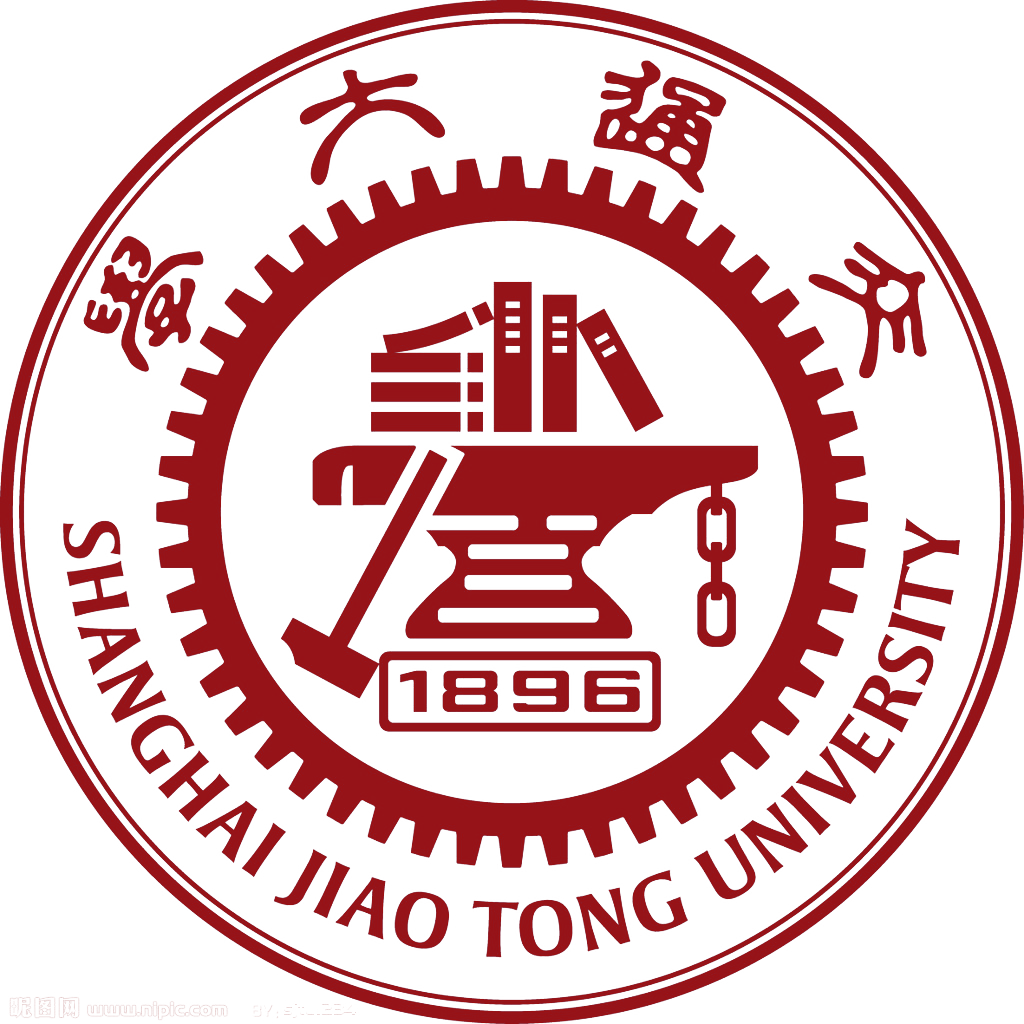 In tCH’s fCR security experiment，the adversary wins if:
17
[Speaker Notes: Our second observation is that, each block in the chain has a chameleon hash value and a tag \tau. 
And Adaptations towards that block keep h and \tau unchanged. 

Consequently, each tag is uniquely bound with one block, and hence uniquely bound with the block’s chameleon hash value.
Let’s show how to change the full-CR security based on this observation.

This is the winning condition of full-CR.]
TECHNIQUE OVERVIEW
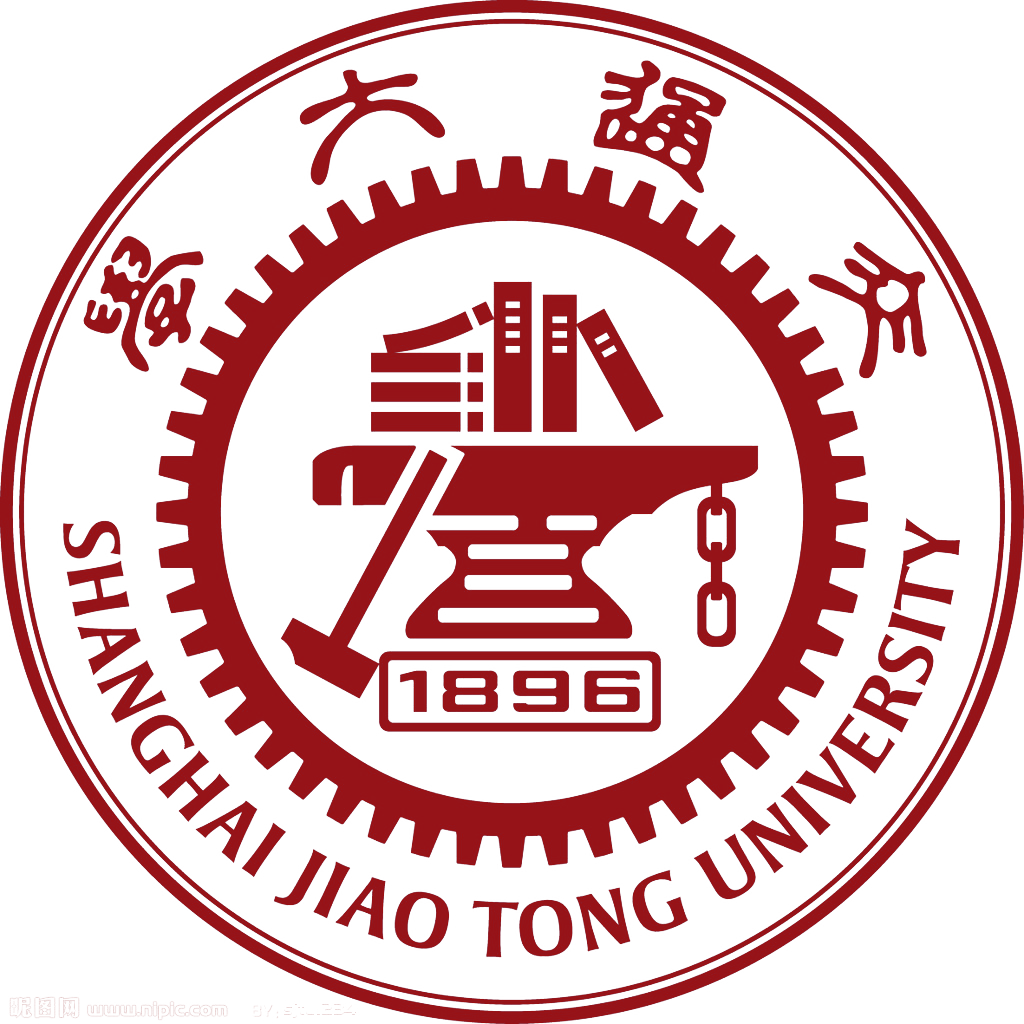 18
[Speaker Notes: Firstly, we split the condition that “(\tau*,h*,m*) not in Q” into two cases according to whether “(\tau*, m'*) is in Q”.]
TECHNIQUE OVERVIEW
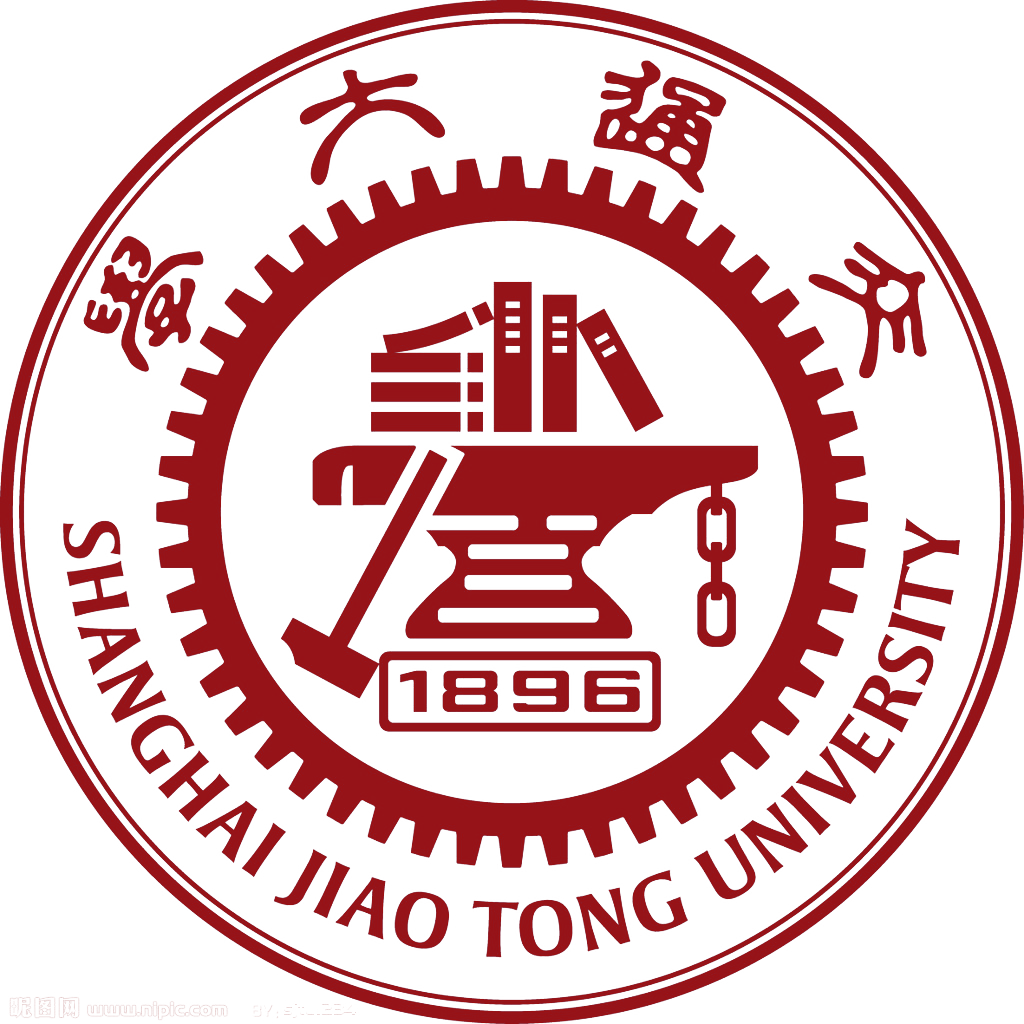 “Equivalent transofrmation”based on observation 2
19
[Speaker Notes: Then we change the conditions further based on the second observation, since \tau* is uniquely bound with h*. 

Note that, we can make this transformation only when the second observation holds.]
TECHNIQUE OVERVIEW
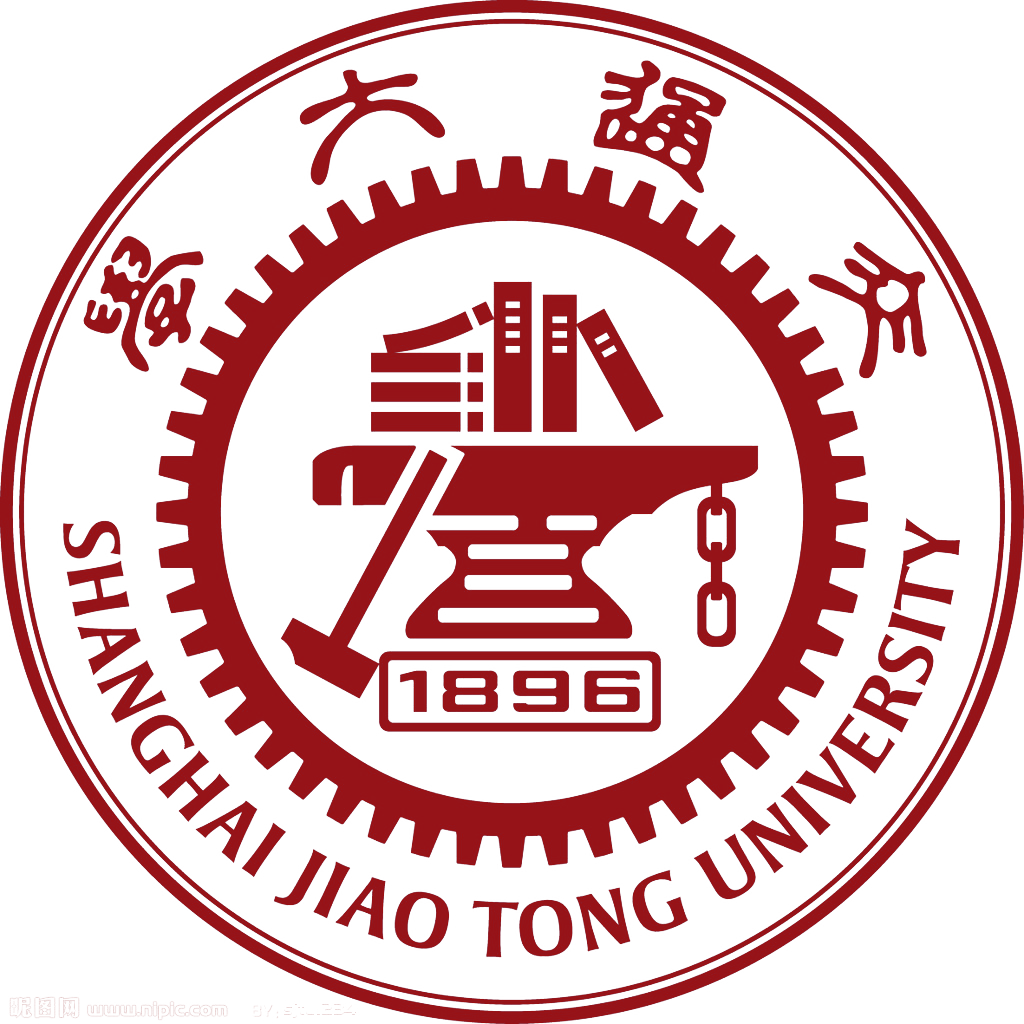 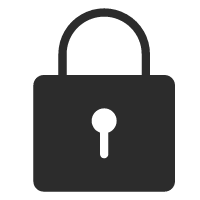 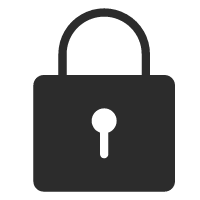 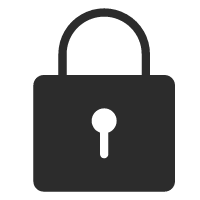 20
[Speaker Notes: Besides, we add a restriction for the adversary's adaptation queries. 
Namely, there should not exist (\tau,h_1) and (\tau,h_2) in Q with distinct h_1 and h_2. 

We can add this restriction due to the second observation, since \tau is uniquely bound with the hash value h.]
TECHNIQUE OVERVIEW
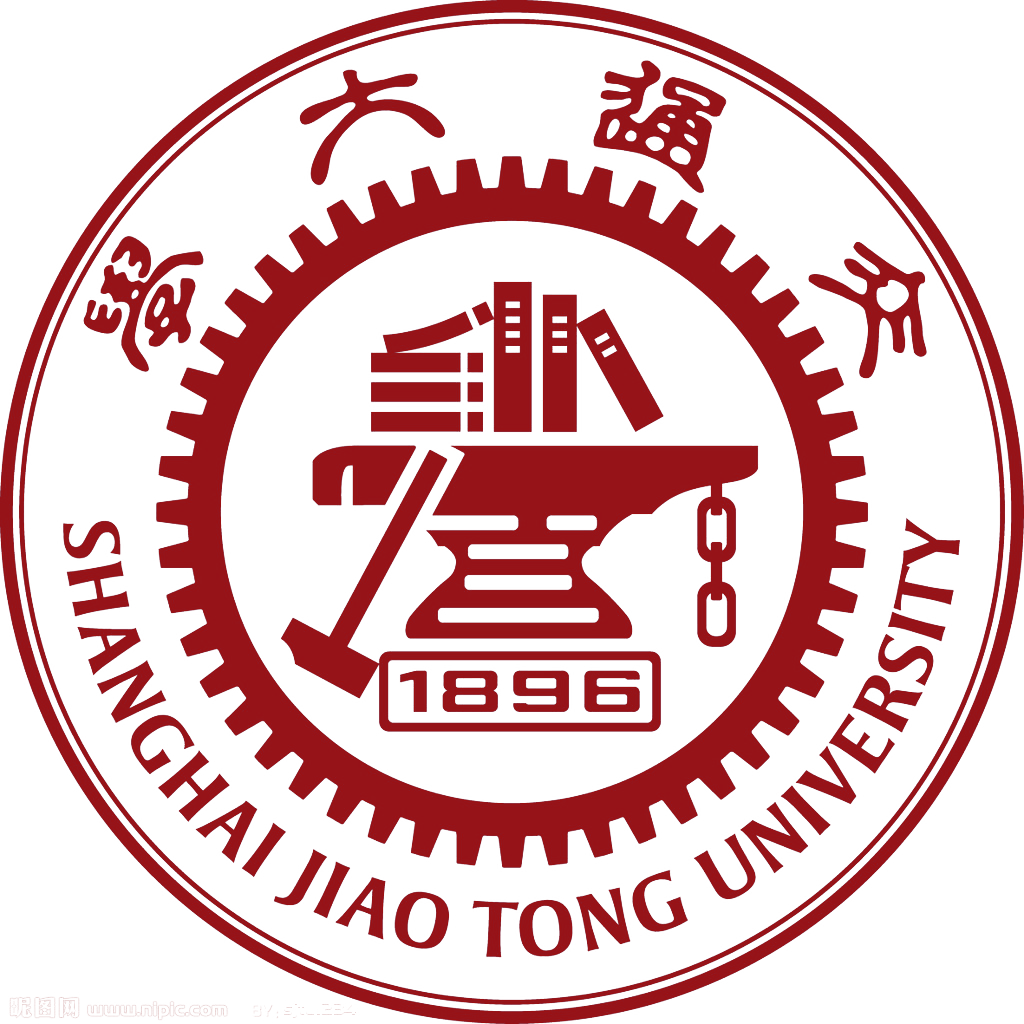 Observation 3：All adaptations towards a specific block are made with fresh messages (this can be accomplished by appending a counter to the adapted message).
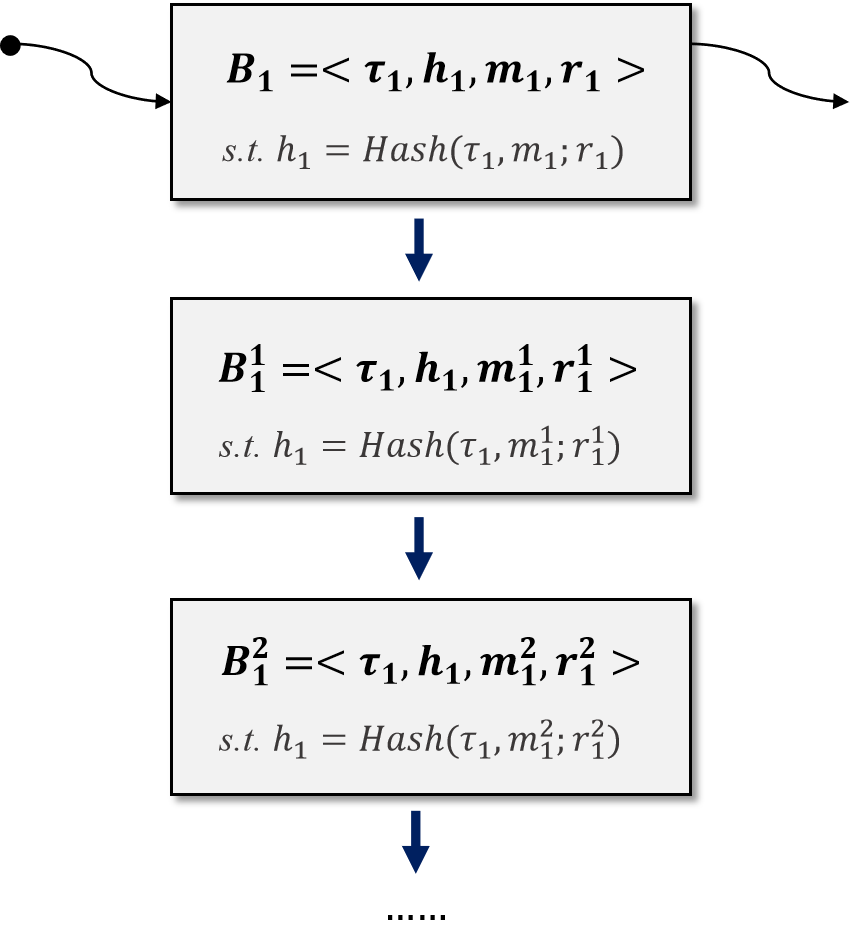 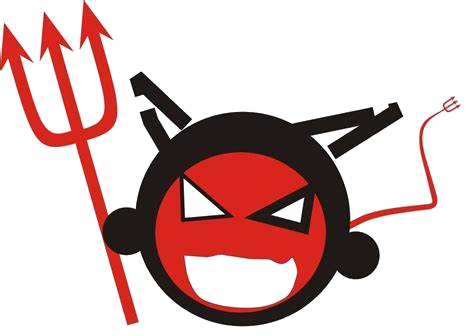 21
[Speaker Notes: Our third observation is that, all adaptations towards a specific block are typically made with different messages, and this can be ensured by appending a counter to the message.

Consequently, we can assume that all messages m' w.r.t. a same tag in adaptation queries are different.]
TECHNIQUE OVERVIEW
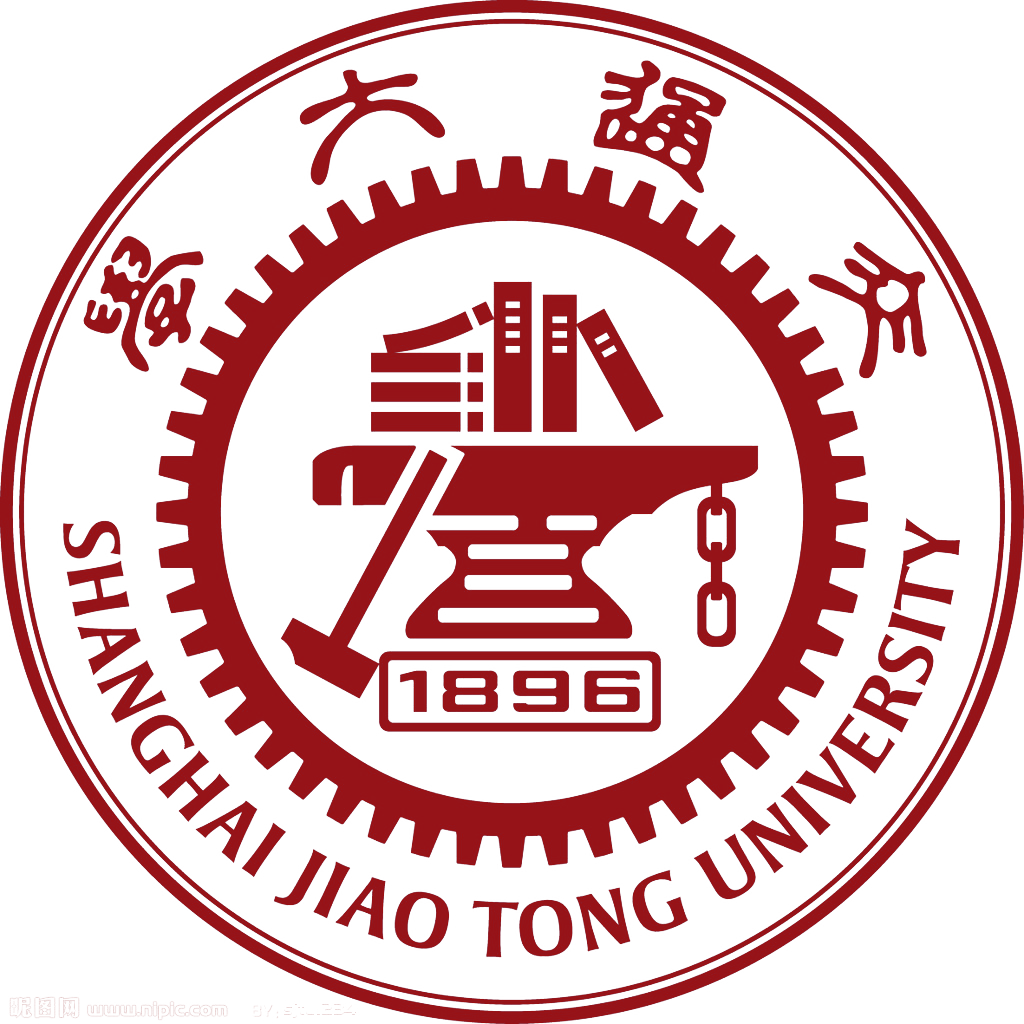 New Security Requirement ：Restricted Collision Resistance (rCR) of tCH
NEW!
Adaptation Oracle Query Phase
+
Observation 2
Observation 3
Challenge Phase
Observation 2
22
[Speaker Notes: Based on the three observations, we finally arrive at a new security notion for tagged chameleon hash, called restricted collision resistance, or restricted-CR for short.]
TECHNIQUE OVERVIEW
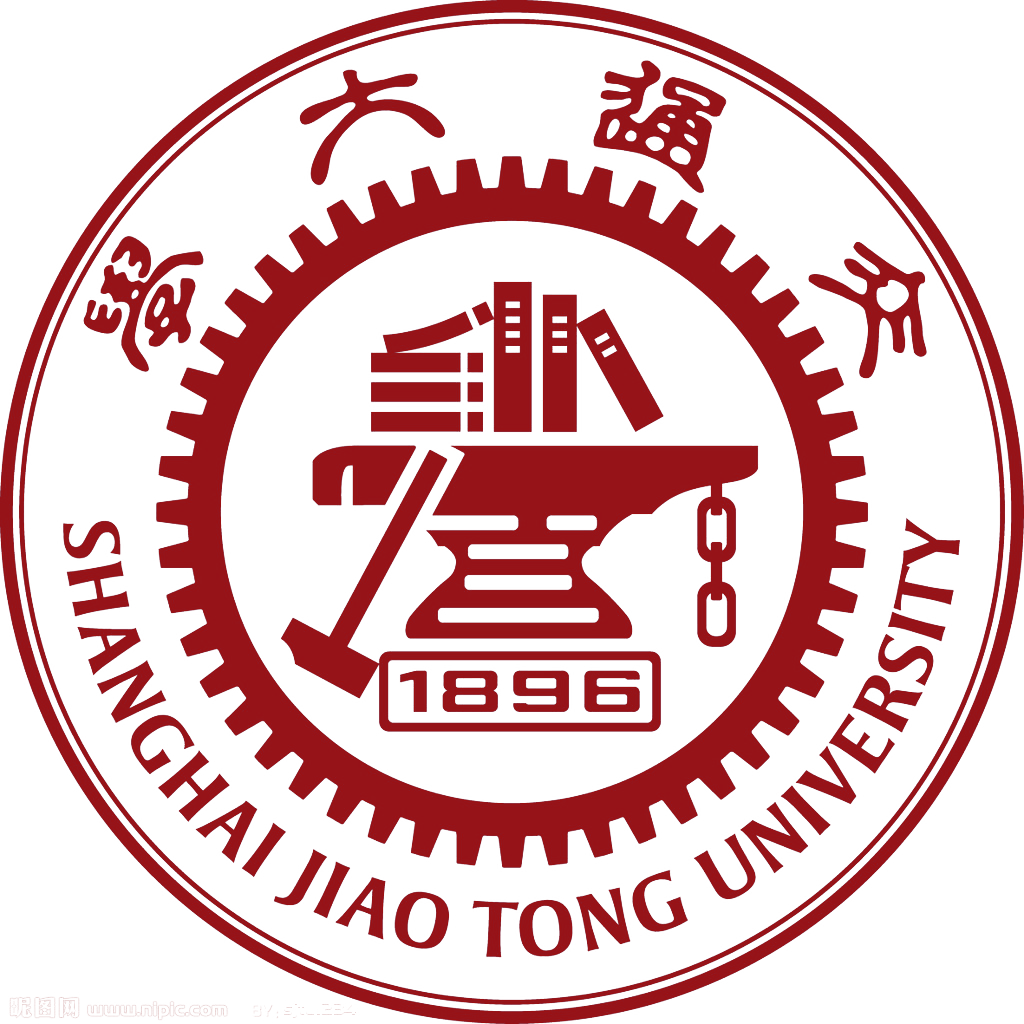 Imply
Restricted Collision Resistance (rCR)
Full Collision Resistance (fCR)
tCH
Works in RB

Imply
Consider a tCH working in a redactable blockchain
(3 observations)
According to our definitions, the rCR security of a tCH is strictly weaker than fCR
We proved that : tCH with rCR security provides the same security guarantee as tCH with f-CR
Fact 2 : A tCH with rCR serves for constructing secure redactable blockchains
Fact 1 : A tCH with rCR is easier to construct
23
[Speaker Notes: Note that, the restricted-CR is strictly weaker than full-CR, since it makes more restrictions on the adversary. 
Consequently, a tagged chameleon hash with restricted-CR should be easier to construct.

On the other hand, in the application of redactable blockchain, the three observations hold, and we can prove that, restricted-CR provides the same security guarantee as full-CR. 
In this case, tagged chameleon hash with restricted-CR also serves for secure redactable blockchains.]
TECHNIQUE OVERVIEW
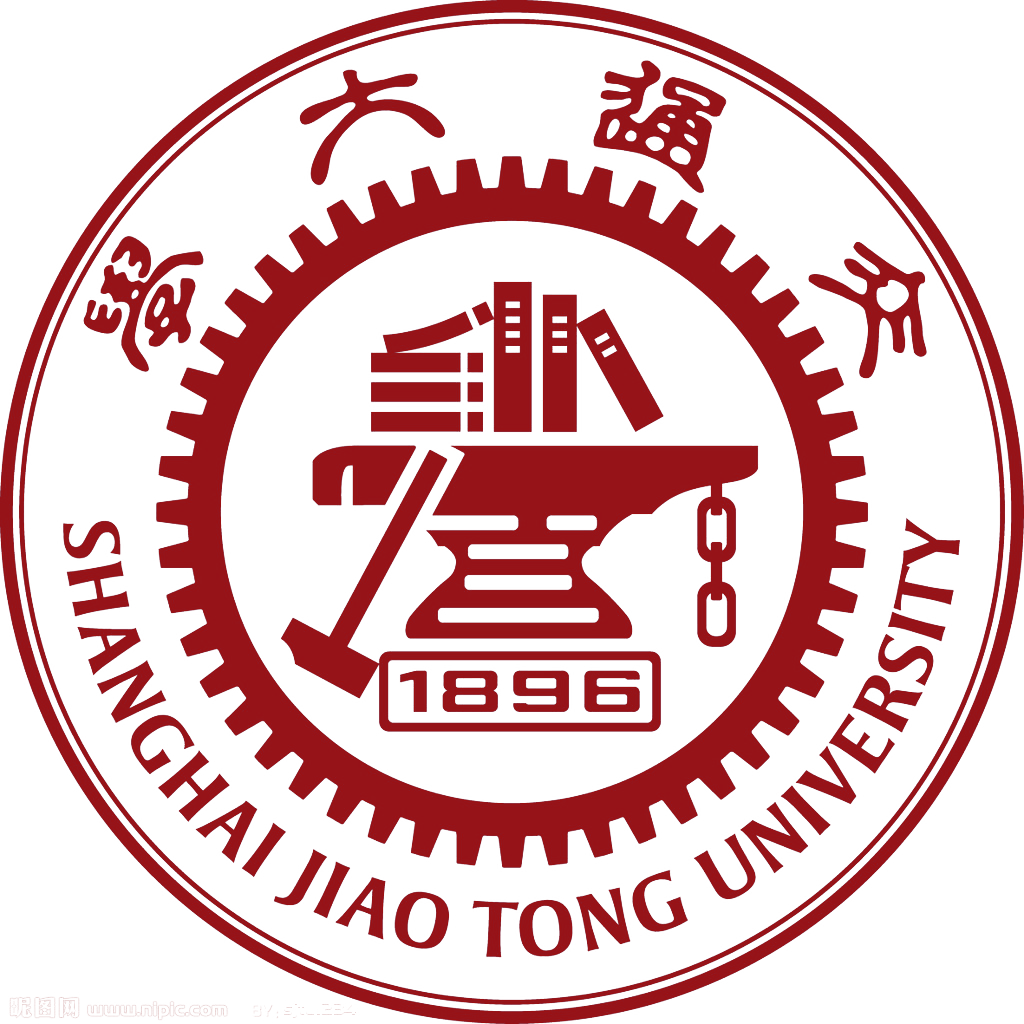 Imply
Restricted Collision Resistance (rCR)
Full Collision Resistance (fCR)
tCH
Works in RB

Imply
Can we design a post-quantum CH serving for a redactable blockchain in the standard model (especially without relying on a NIZK proof) ?
Q
Can we design a post-quantum tCH with rCR security in the standard model  (especially without relying on a NIZK proof) ?
Q’
NEW!
24
[Speaker Notes: Now, the question we considered can be changed to 
“Can we design a post-quantum tagged chameleon hash with restricted-CR in the standard model?”]
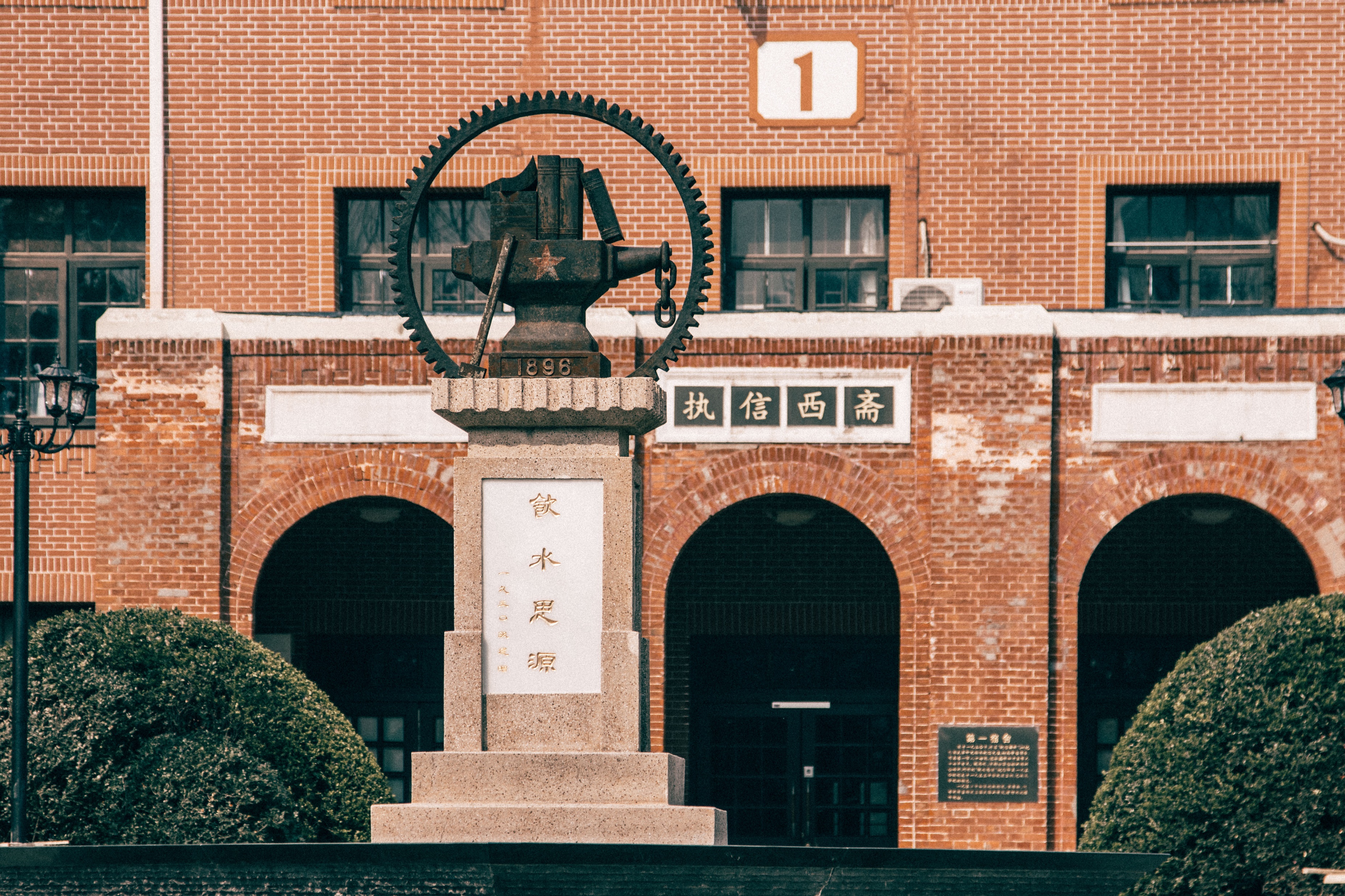 1
1
INTRODUCTION & CONTRIBUTION
TECHNIQUE OVERVIEW
2
CONTENTS
OUR TCH FROM LATTICES
3
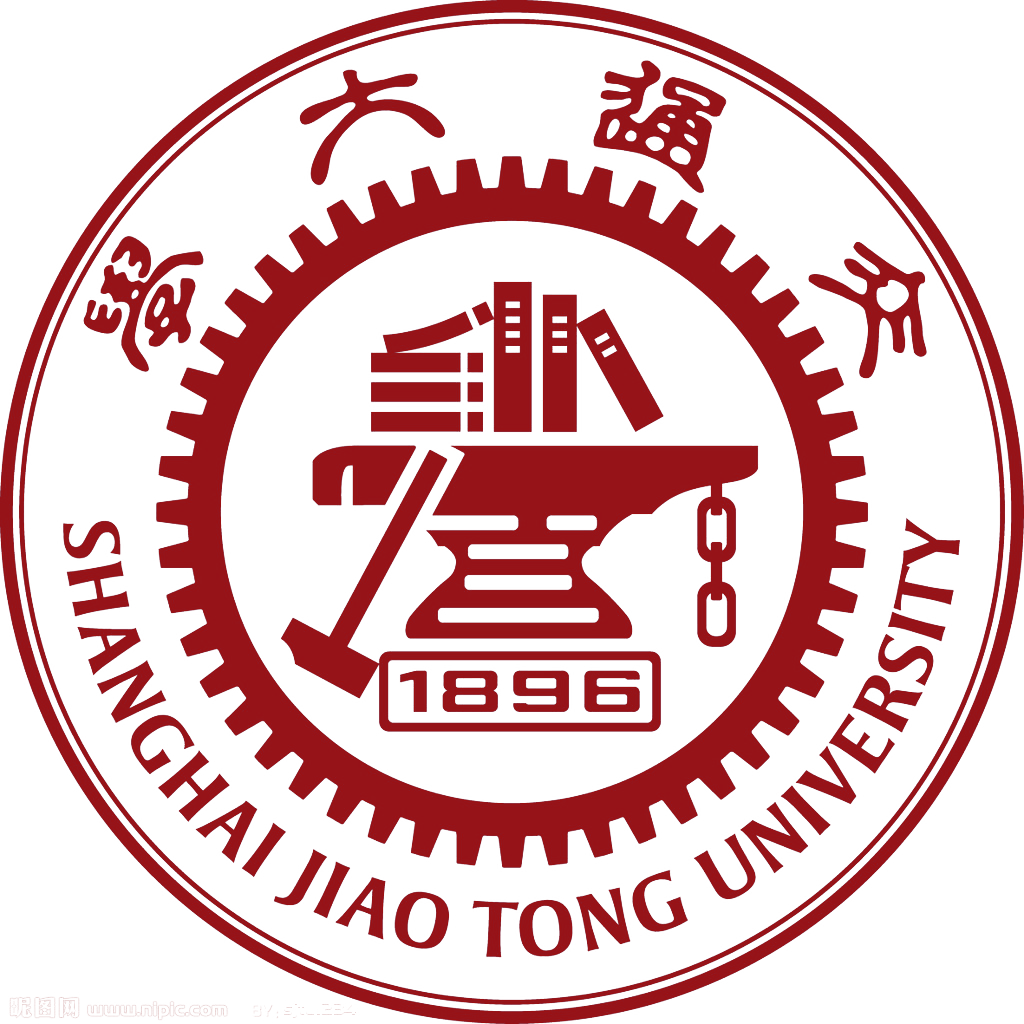 [Speaker Notes: We now present our tagged chamelen hash construction from lattices.]
TCH FROM LATTICES : STANDARD MODEL
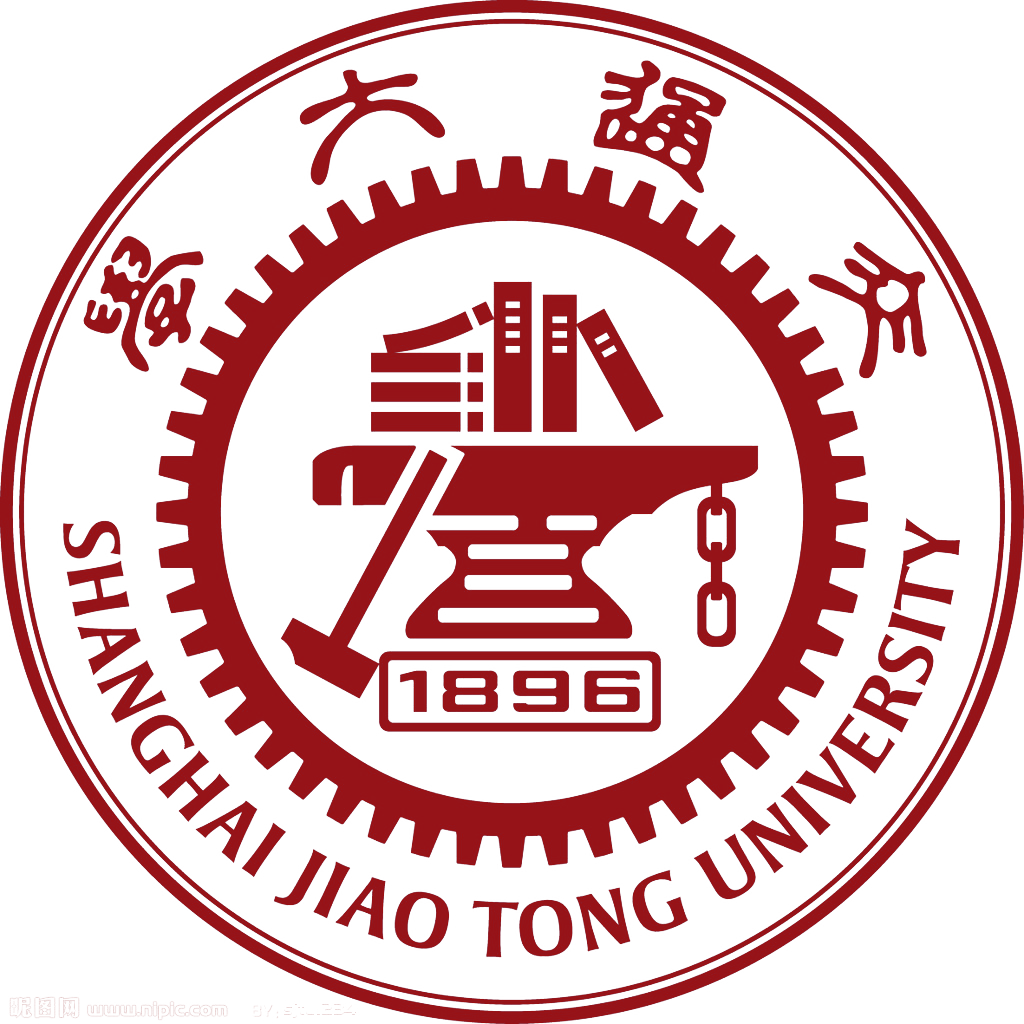 Random Lattice + Lattice Trapdoor
PRF key (used only for security proof)
26
[Speaker Notes: Our tagged chameleon hash is constructed as follows.

Its public parameter consists of random matrices A, A_1 to A_k. 

The trapdoor consists of a lattice trapdoor T_A for A, and a PRF key k, which is used only for security proof.]
TCH FROM LATTICES : STANDARD MODEL
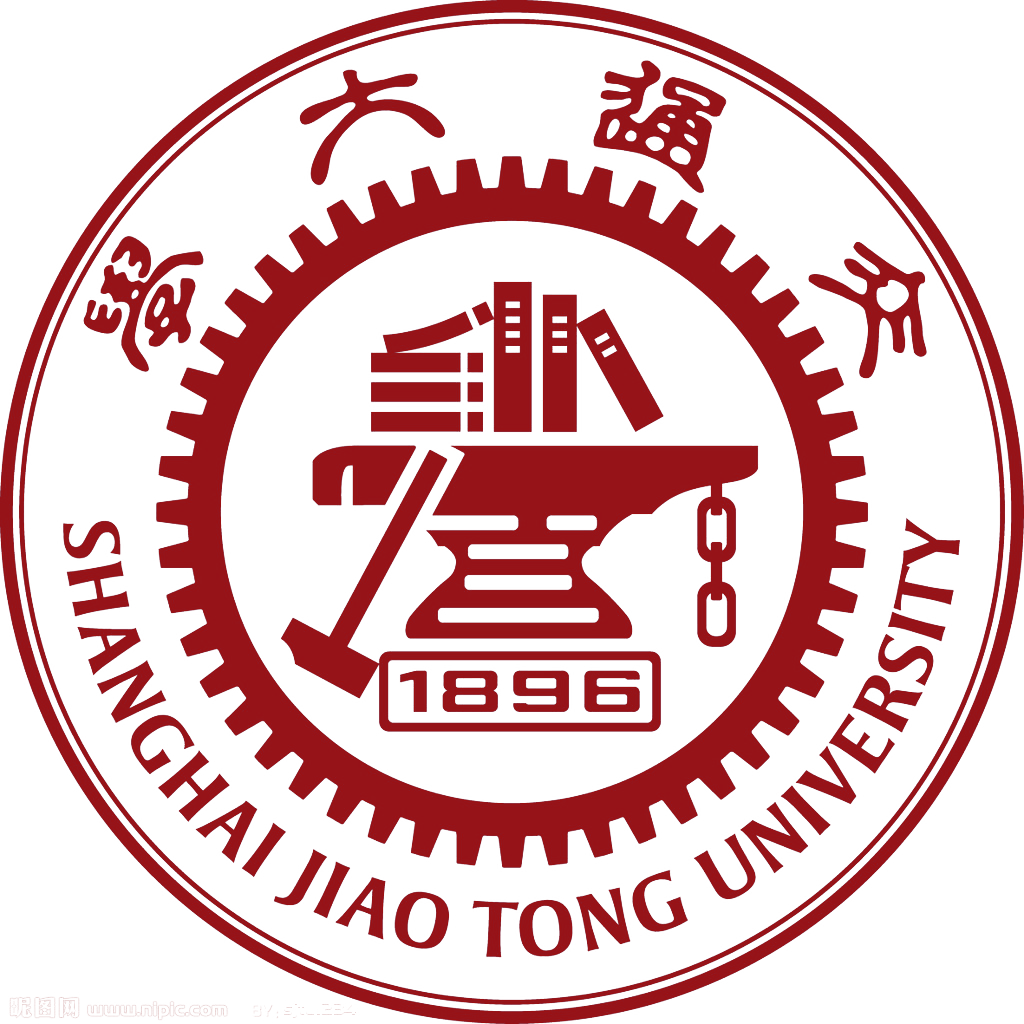 27
[Speaker Notes: To hash a message m. 
It first samples a string y. 
Then it defines a circuit C, which equals one if and only if the PRF value on (\tau,m) equals y.
Next it computes matrix A_prf by homomorphic evaluations on circuit C. 

The hash value h is computed as the concatenation of [A and A_prf], times a short vector e. 
The randomness r includes y and e.]
TCH FROM LATTICES : STANDARD MODEL
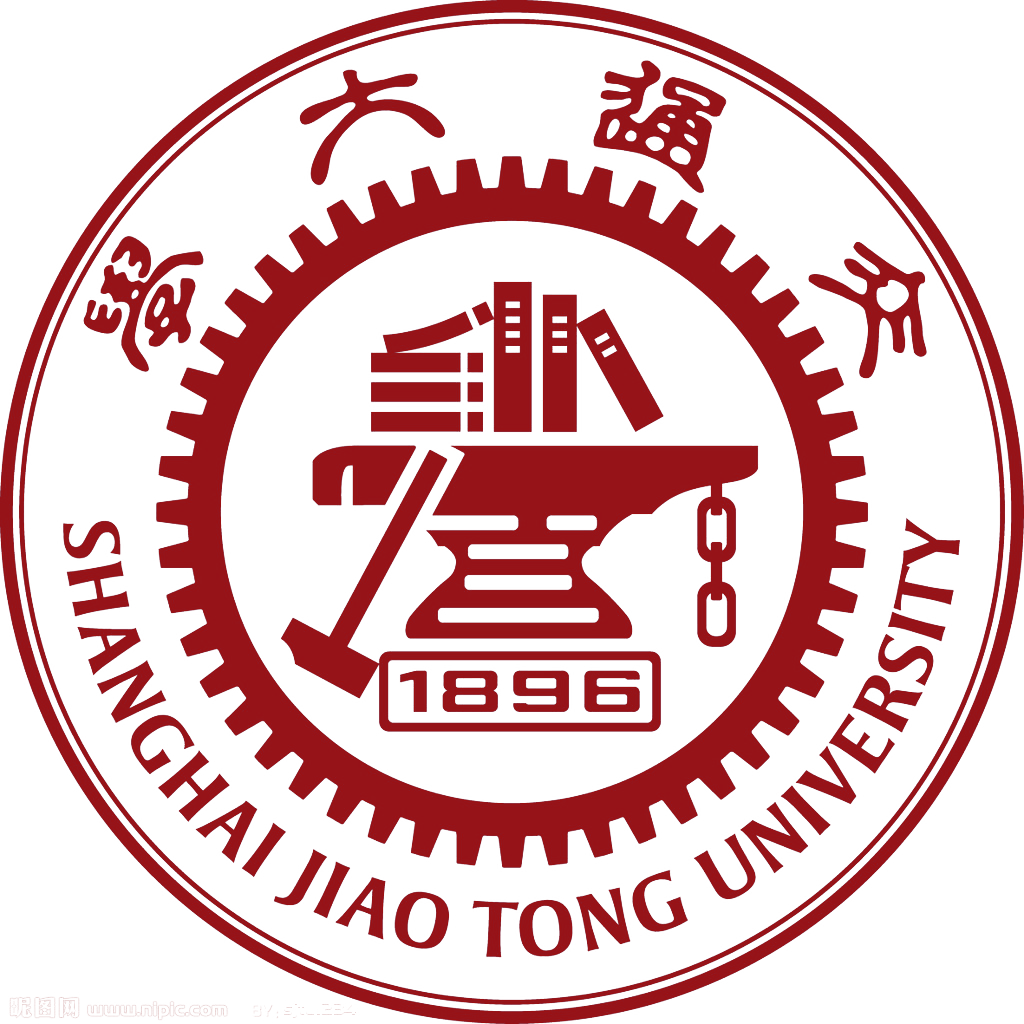 28
[Speaker Notes: To adapt a hash value h to m' w.r.t tag \tau, 
It first samples a string y'.
Then it defines the circuit C using \tau, m' and y', and computes A_prf' by homomorphic evaluations.
 
Our goal is to find a short vector e', such that the concatenation of [A and A_prf'] times e' equals the given hash value h. 
This can be done by preimage sampling with the lattice trapdoor T_A.]
rCR SECURITY EXPERIMENT
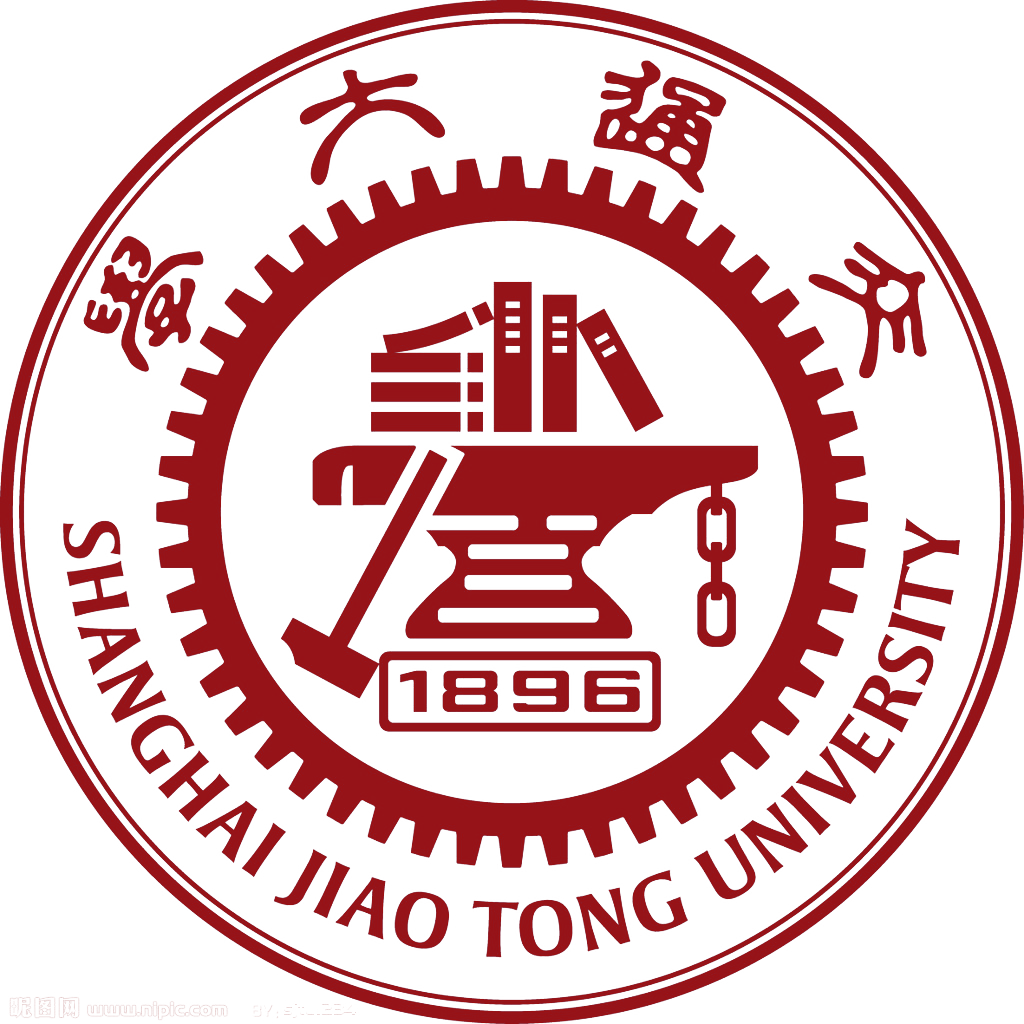 Setup Phase
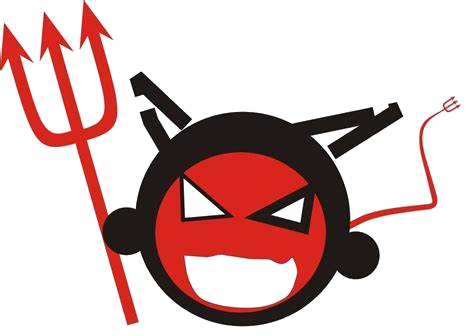 29
[Speaker Notes: We can prove the restricted-CR of our tagged chameleon hash based on the SIS assumption.
Here we give a high-level overview of the security proof. 

Recall that the adversary can make multiple adaptation queries and receive the corresponding r'. 

And the adversary aims to provide a valid collision to satisfy the winning conditions.]
rCR SECURITY EXPERIMENT
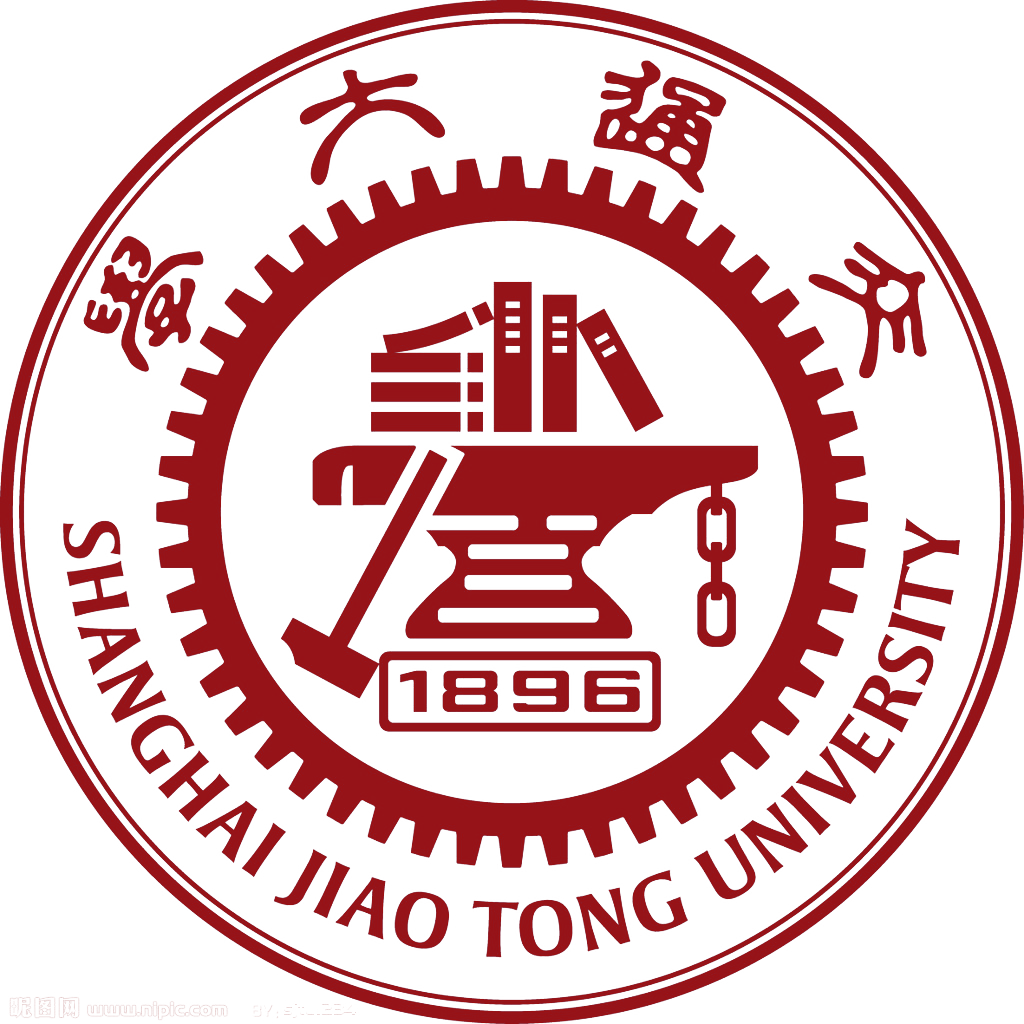 Reduction
Setup Phase
Embed an SIS instance into A
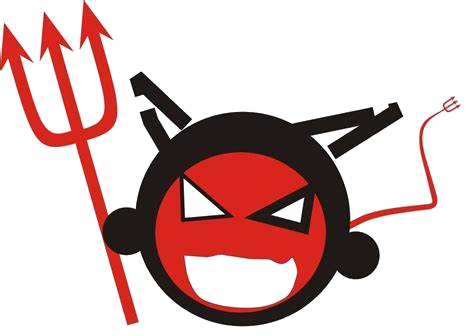 30
[Speaker Notes: During the reduction, 
We will embed an instance of the SIS assumption into the matrix A, but there are two problems to be solved.]
rCR SECURITY EXPERIMENT
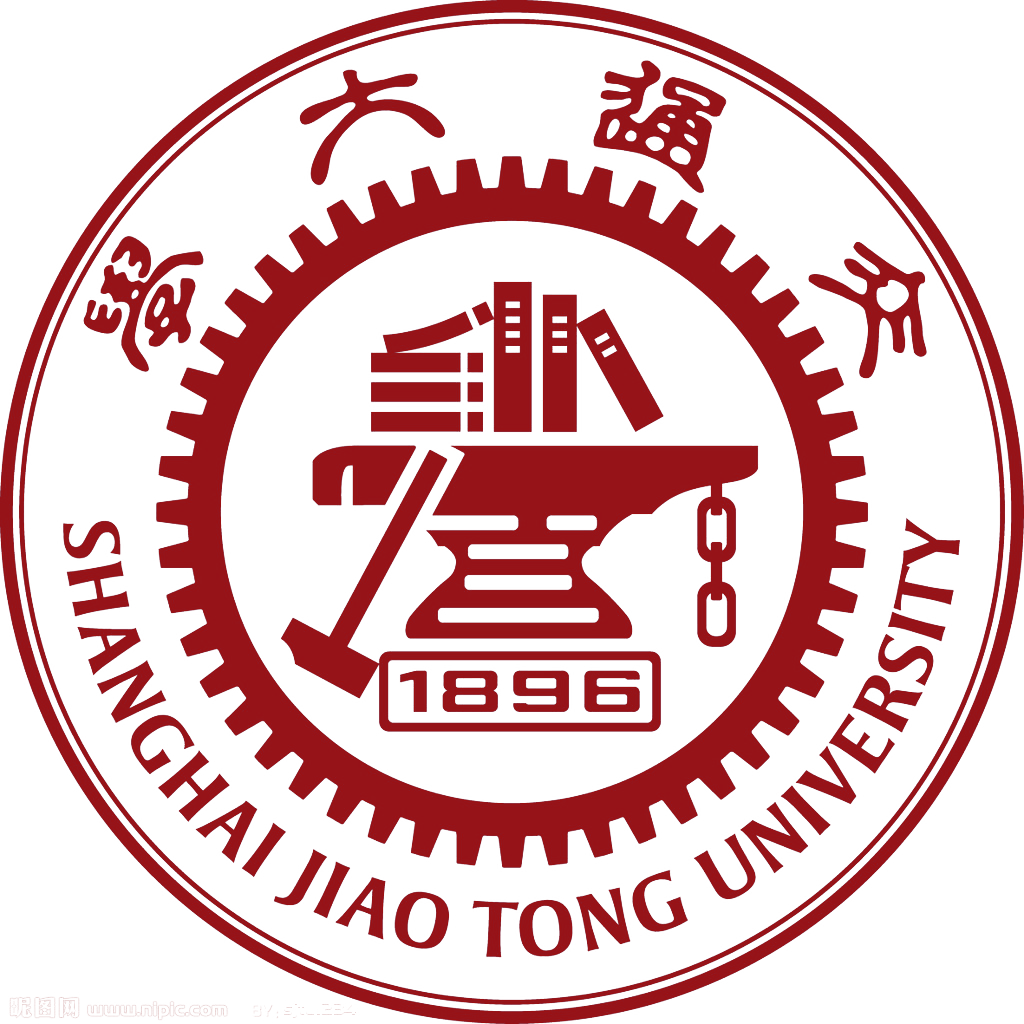 Setup Phase
Problem 1
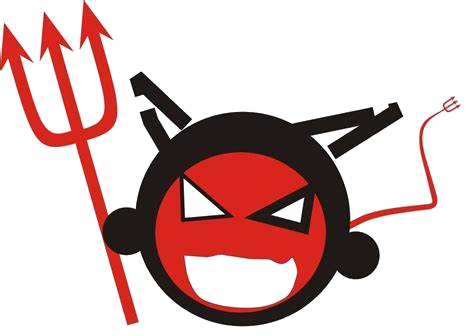 31
[Speaker Notes: Since A is embedded as an SIS instance, the trapdoor of A is unknown.

The first problem is,
how to compute the short vector e' without the trapdoor of A?]
rCR SECURITY EXPERIMENT
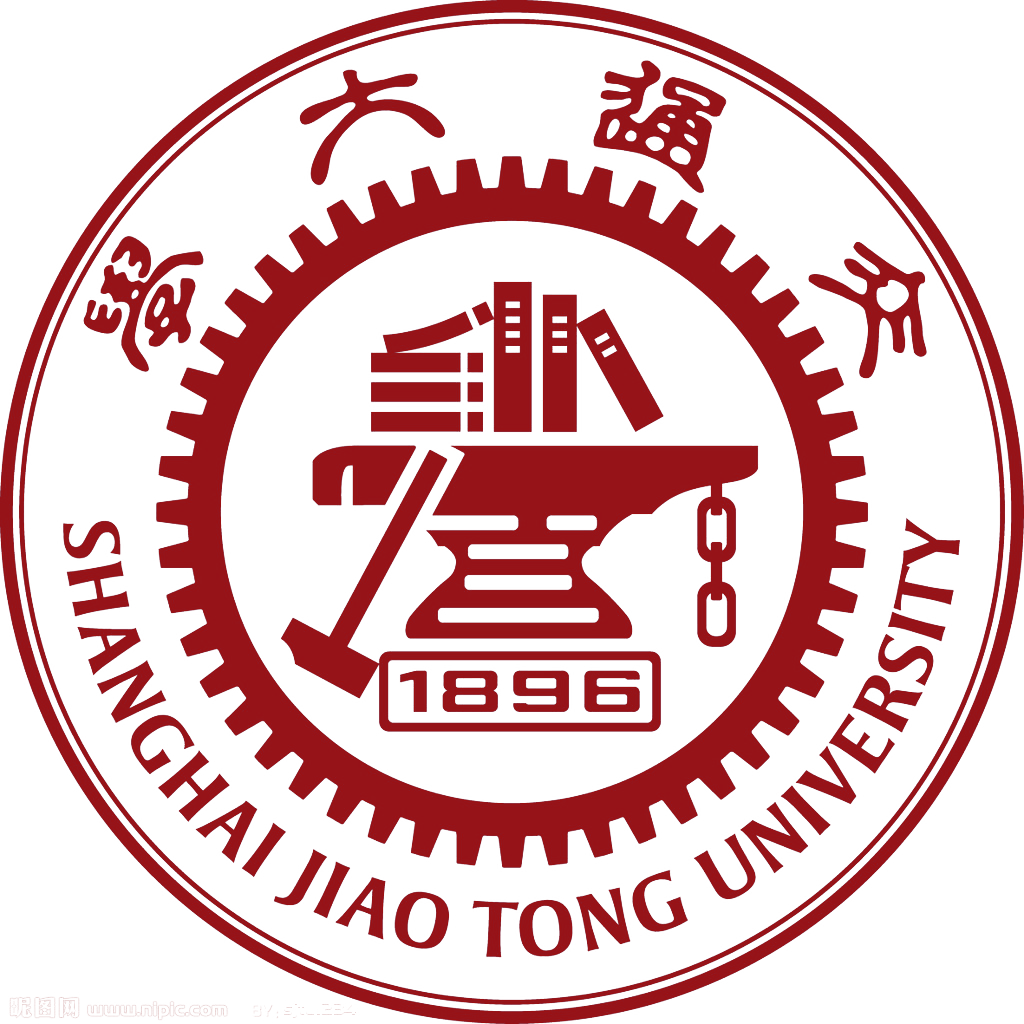 Setup Phase
Problem 2
Collision
How does the reduction algorithm derive a valid solution to SIS when the adversary wins during the challenge phase ?
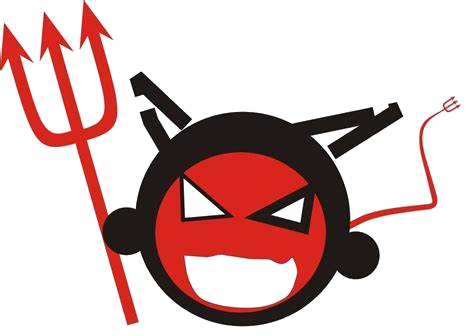 32
[Speaker Notes: The second problem is, 
how to derive a valid solution to SIS when the adversary wins?]
PARTITIONING PROOF STRATAGY
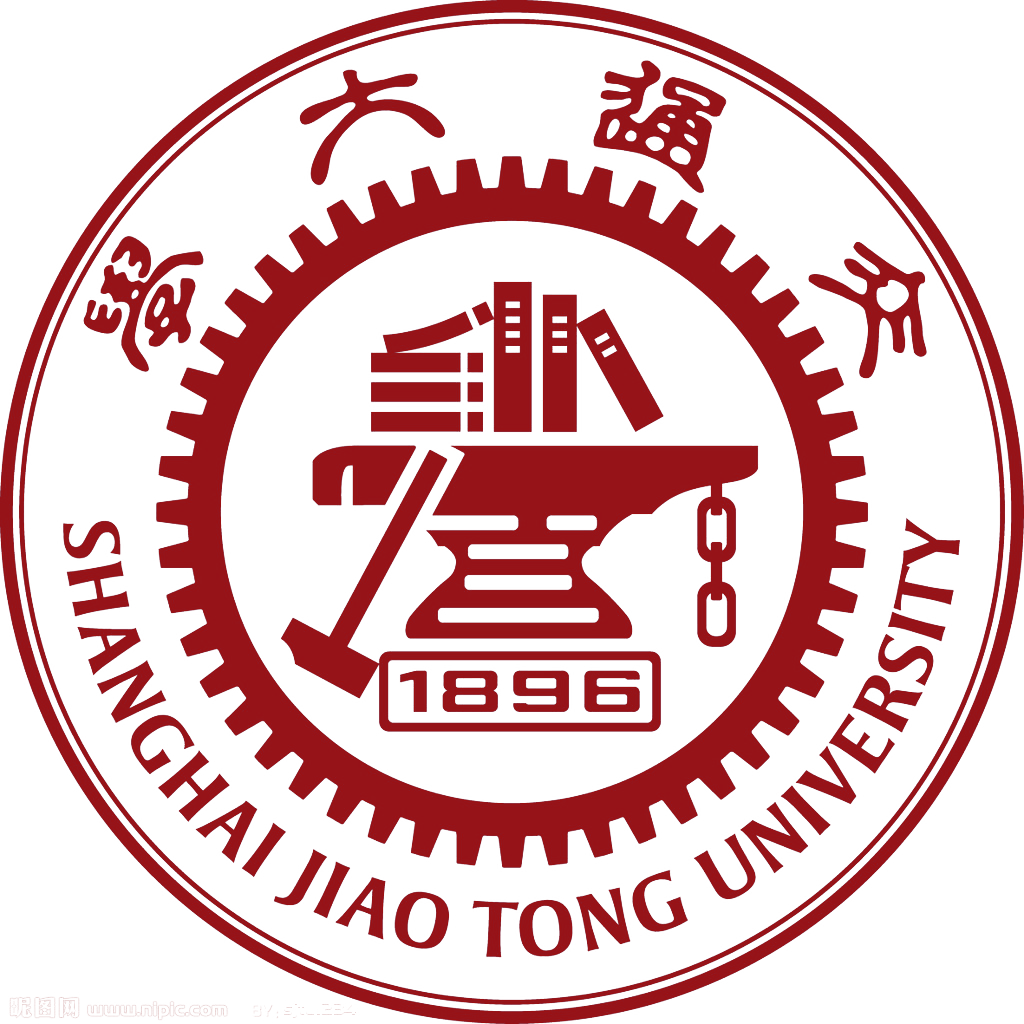 Solution
Setup Phase
Partition : Homomorphic evaluation + PRF
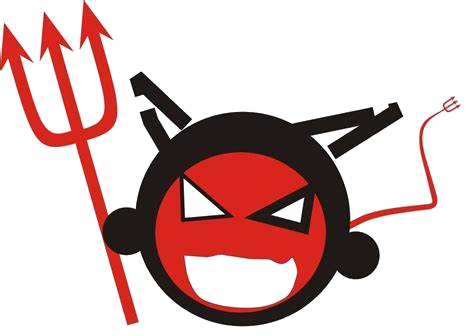 33
[Speaker Notes: To solve these two problems, we resort to a partitioning strategy implemented by homomorphic evaluations and PRF.

We will embed the PRF key k in matrix A_i, by computing A_i as A R_i + k_i G,

Here R_i is randomly chosen short matrix and G is the gadget matrix. 

Besides, for each adaptation query, we compute y' as the PRF value of (\tau, m').]
PARTITIONING PROOF STRATAGY
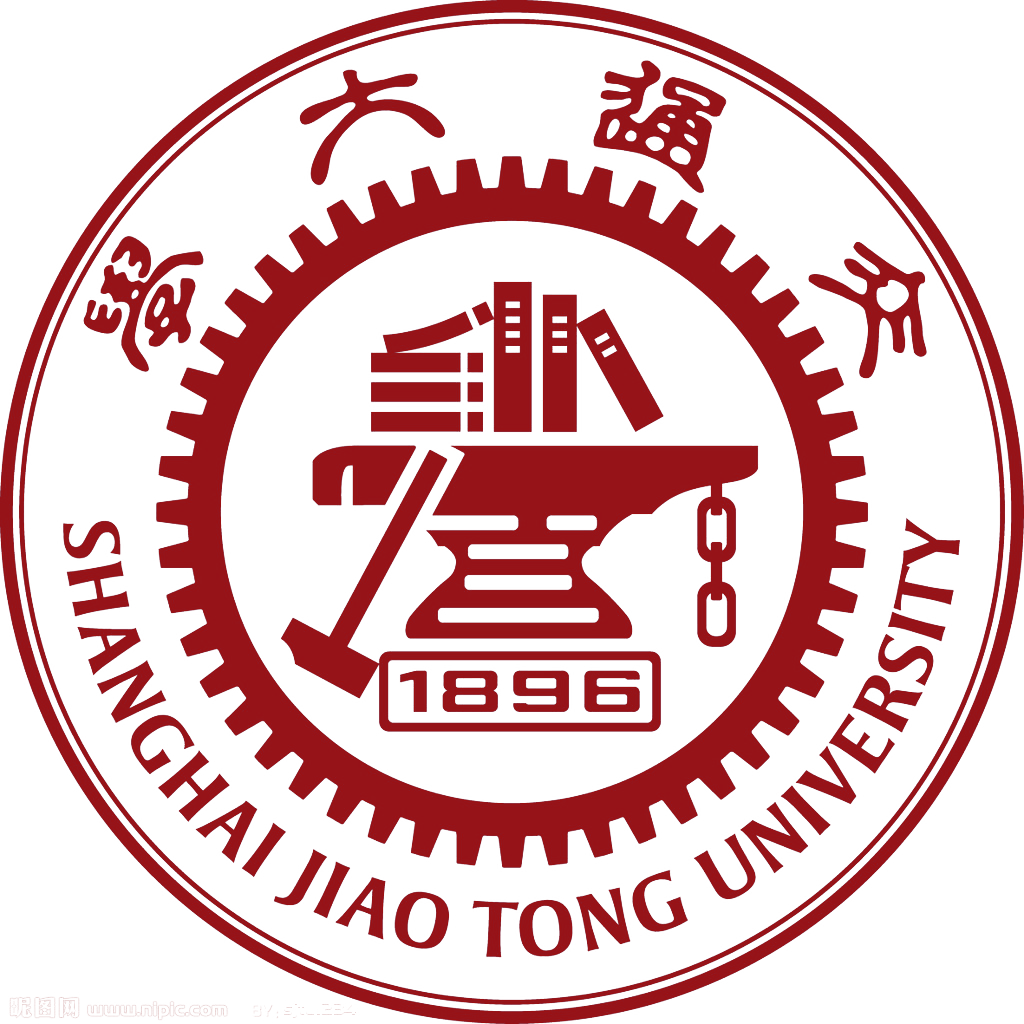 Setup Phase
Problem 1
Adapted tuple
1
Gadget trapdoor
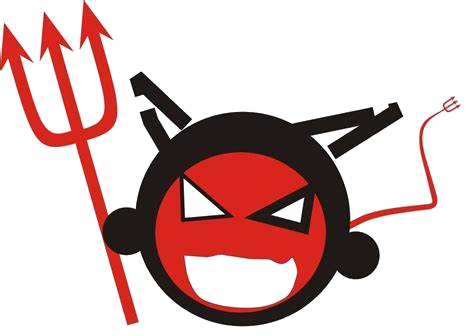 34
[Speaker Notes: Then for adaptation query, the circuit C evaluates to one.
 
=======

In this case, the homomorphic evaluation on C gives us a gadget trapdoor.

=======

And we can use it to compute e' without T_A.
 
This solves the first problem.]
PARTITIONING PROOF STRATAGY
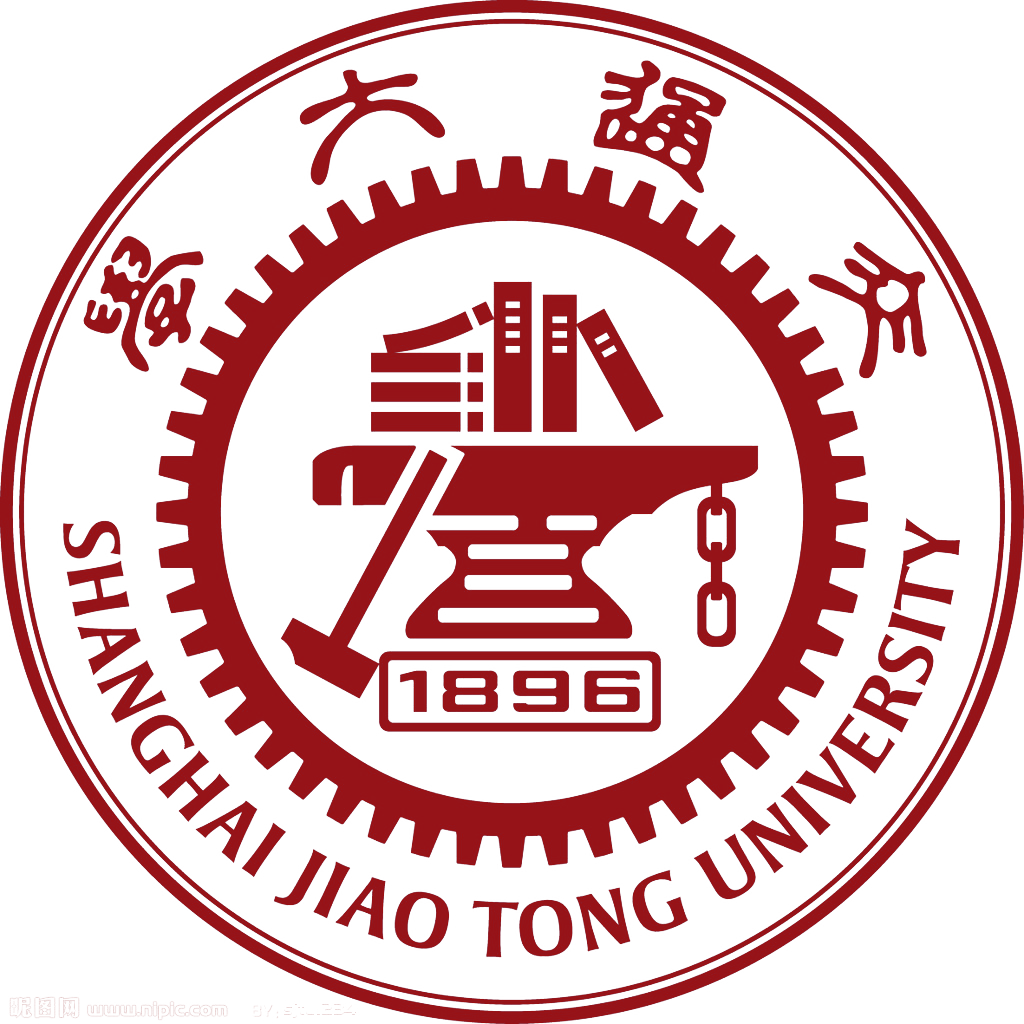 Setup Phase
Problem 2
How does the reduction algorithm derive a valid solution to SIS when the adversary wins during the challenge phase ?
Tuple from challenge
Tuple from challenge or Q
0
0
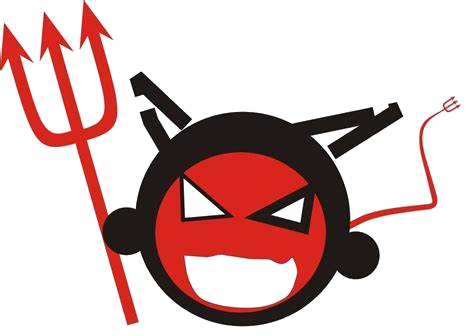 35
[Speaker Notes: As for the second problem, the winning conditions makes sure that, 
we can always find collision tuples from the adversary’s challenge or the set Q, 
such that their circuit C evaluate to zero. 

=======

Consequently, we can derive a valid SIS solution from these tuples.
And solve the second problem.]
TCH FROM LATTICES : STANDARD MODEL
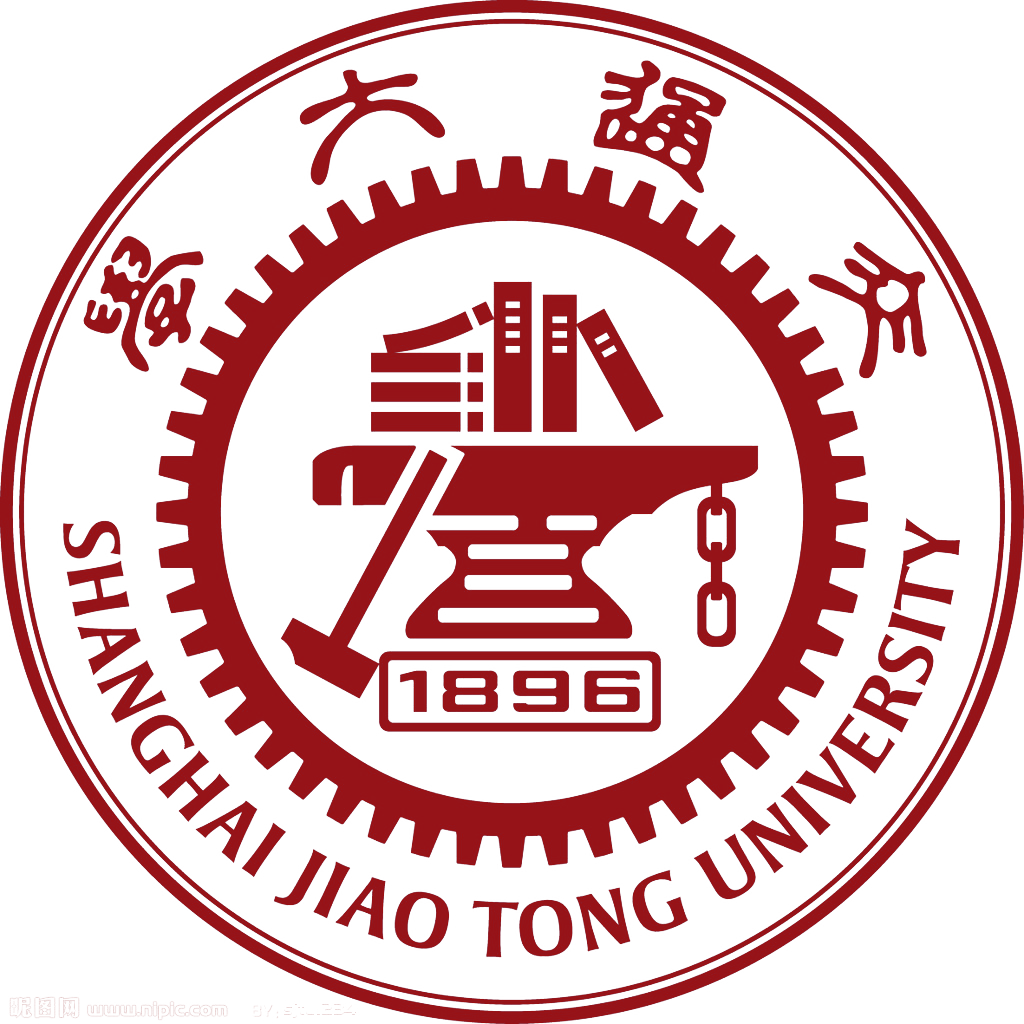 Construction 1
A tCH with rCR security in the standard model, which is tightly reduced to SIS and the pseudorandomness of PRF

Instantiated based on SIS and LWE
36
[Speaker Notes: When instantiating PRF with LWE-based one, we obtain a concrete tagged chameleon hash from SIS and LWE in the standard model, solving the question we raised.]
OUR TCH FROM LATTICES : ROM
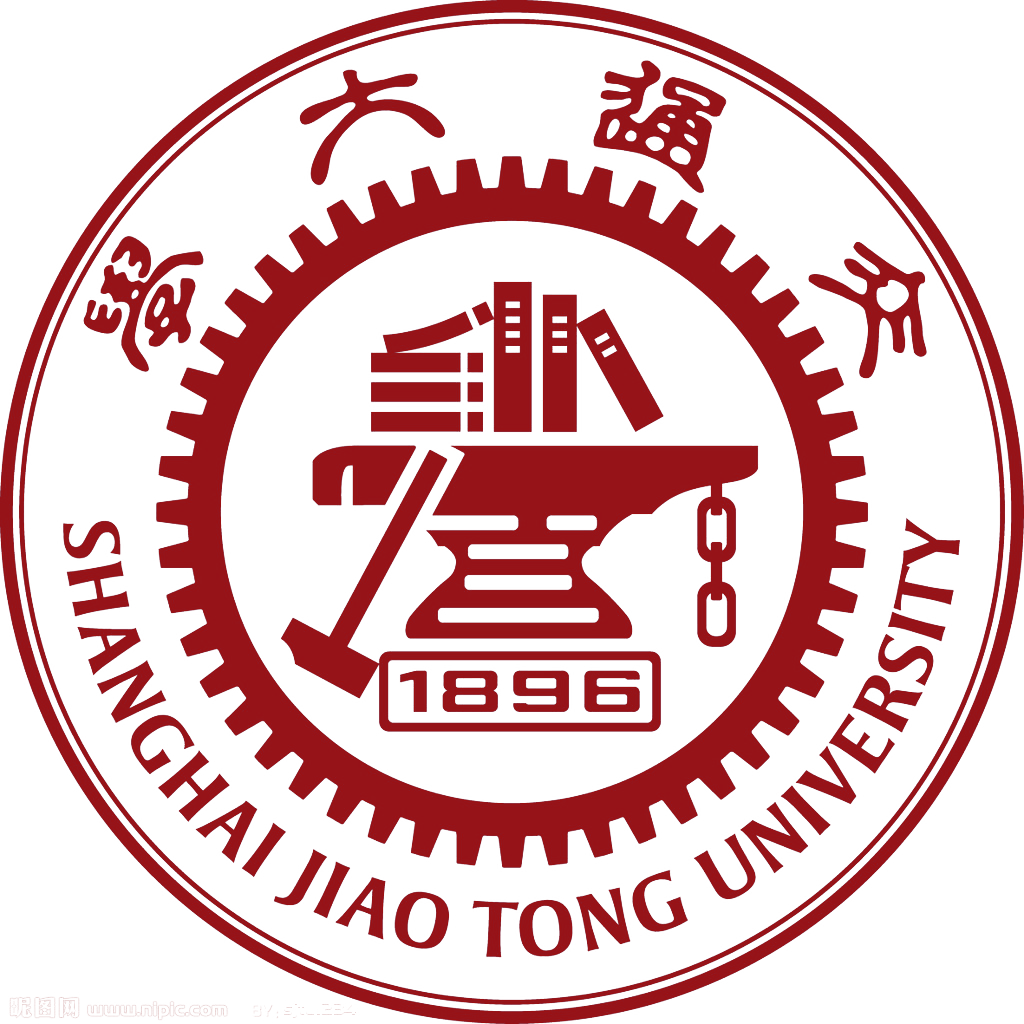 Construction 2
Replace the “homomorphic evaluation + PRF” related algorithms with ROs
Re-programmable properties of RO play the role of implementing the partition strategy
Better efficiency
Tight reduction
A tCH with rCR in ROM, which is tightly reduced to SIS
37
[Speaker Notes: Finally, we note that, 
by replacing the homomorphic evaluations and PRF with random oracle, 
we can also obtain a tagged chameleon hash in the random oracle model. 

This instantiation is very efficient and enjoys tight security based on SIS, which may be of independent interest.]
CONCLUSION
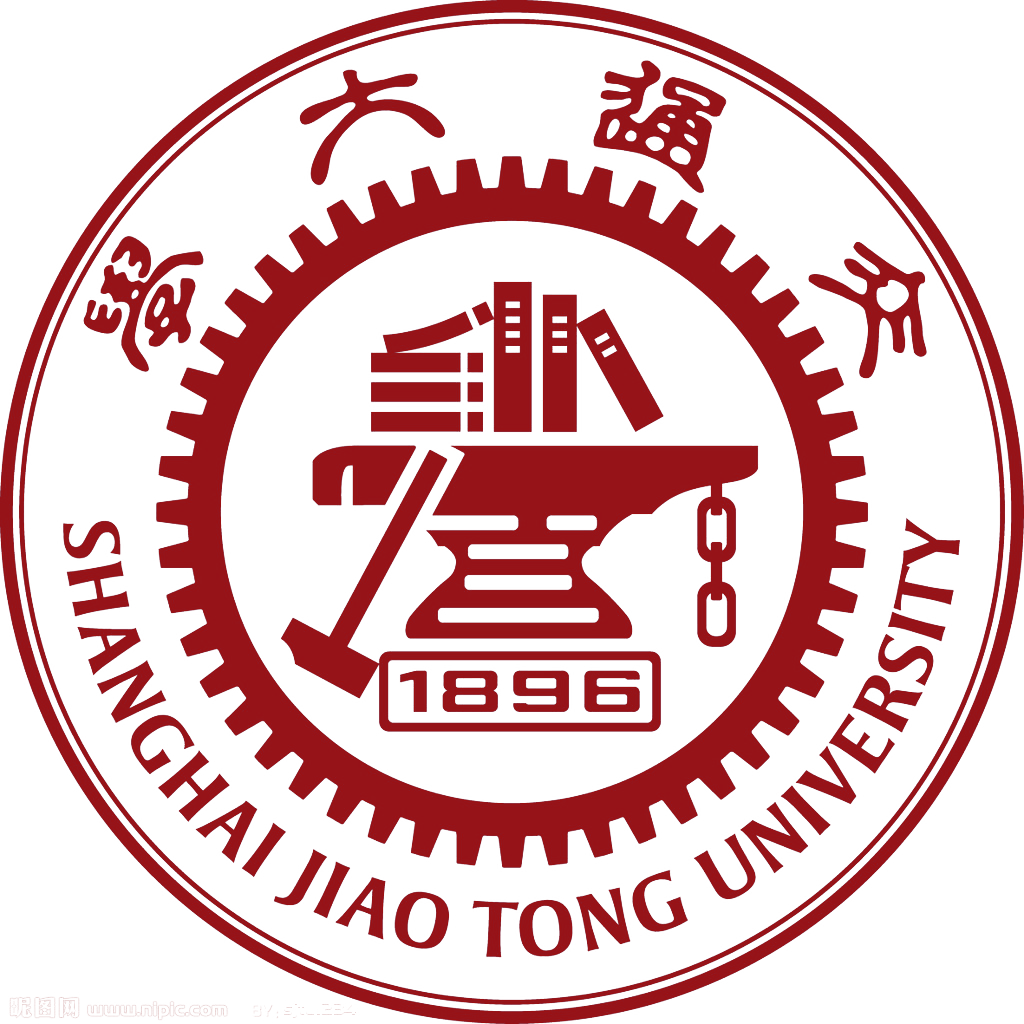 Secure Redactable Blockchain
tCH with rCR security
Construction 1
Tightly reduced to SIS and the pseudorandomness of PRF; instantiated from SIS and LWE
Bult in the standard model
Free of NIZK
First post-quantum and NIZK-Free solution to secure redactable blockchains in the standard model
Construction 2
Tightly reduced to SIS
Bult in the RO model
Free of NIZK
Comparably more efficient and NIZK-Free solution to secure redactable blockchains in ROM
THANKS FOR LISTENING
38
[Speaker Notes: This is the end of this talk.

If you have any question, please feel free to contact the authors!

Thanks for your listening!

=====

Let me conclude this talk.

We propose the concept of tagged chameleon hash, and show that a tagged chameleon hash with restricted-CR serves for secure redactable blockchains.
 
We construct a tagged chameleon hash with restricted-CR from SIS and LWE, without resorting to random oracles or NIZK proofs.
 
We also construct a more efficient tagged chameleon hash with restricted-CR tightly reduced to SIS in the random oracle model.
 
That’s it. Thank you for listening.

If you have any question, please feel free to contact the authors!]